Sophie Carr has created her complex sentences today using relative clauses.
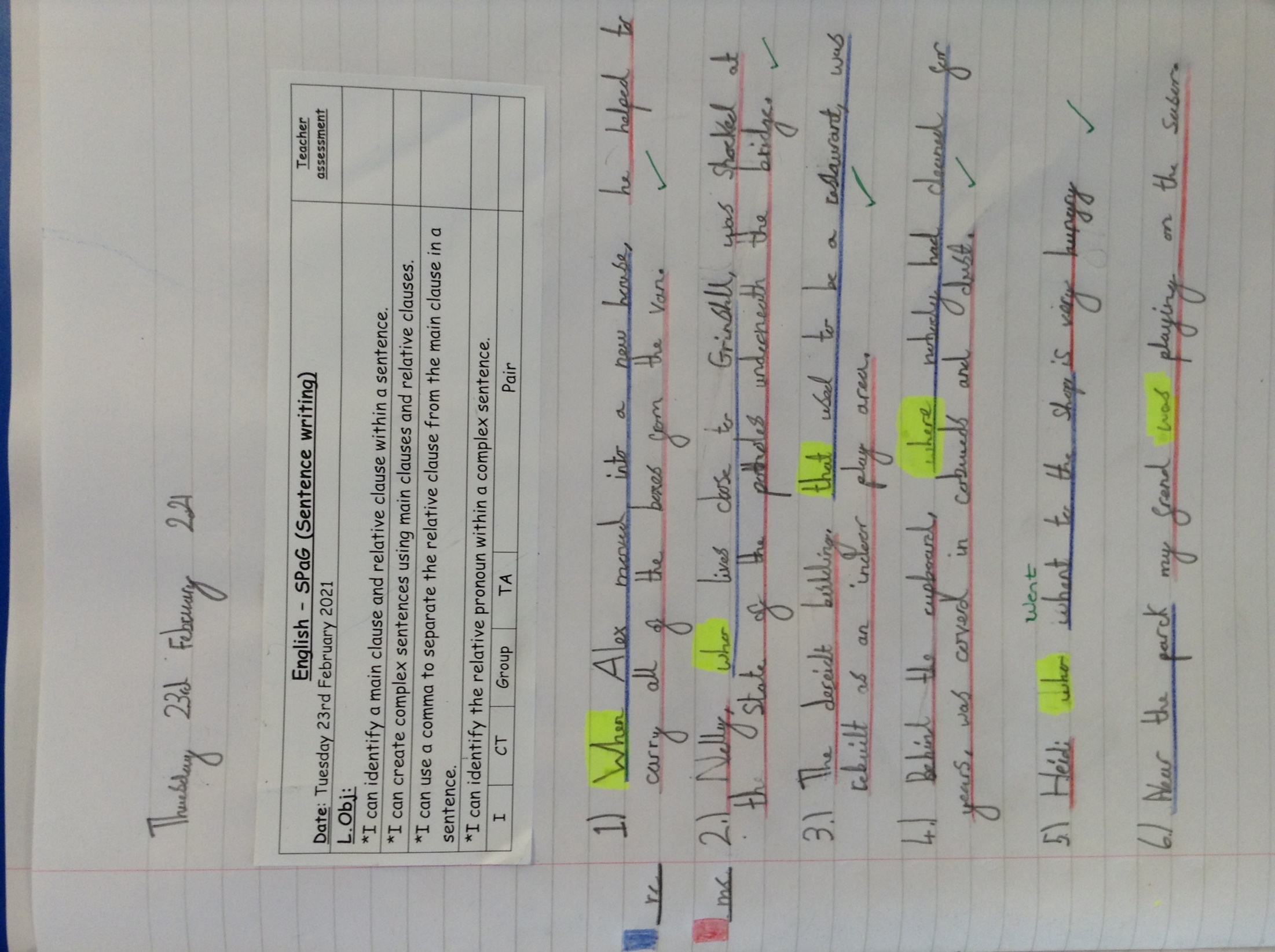 Alfie has created his complex sentences today using relative clauses.
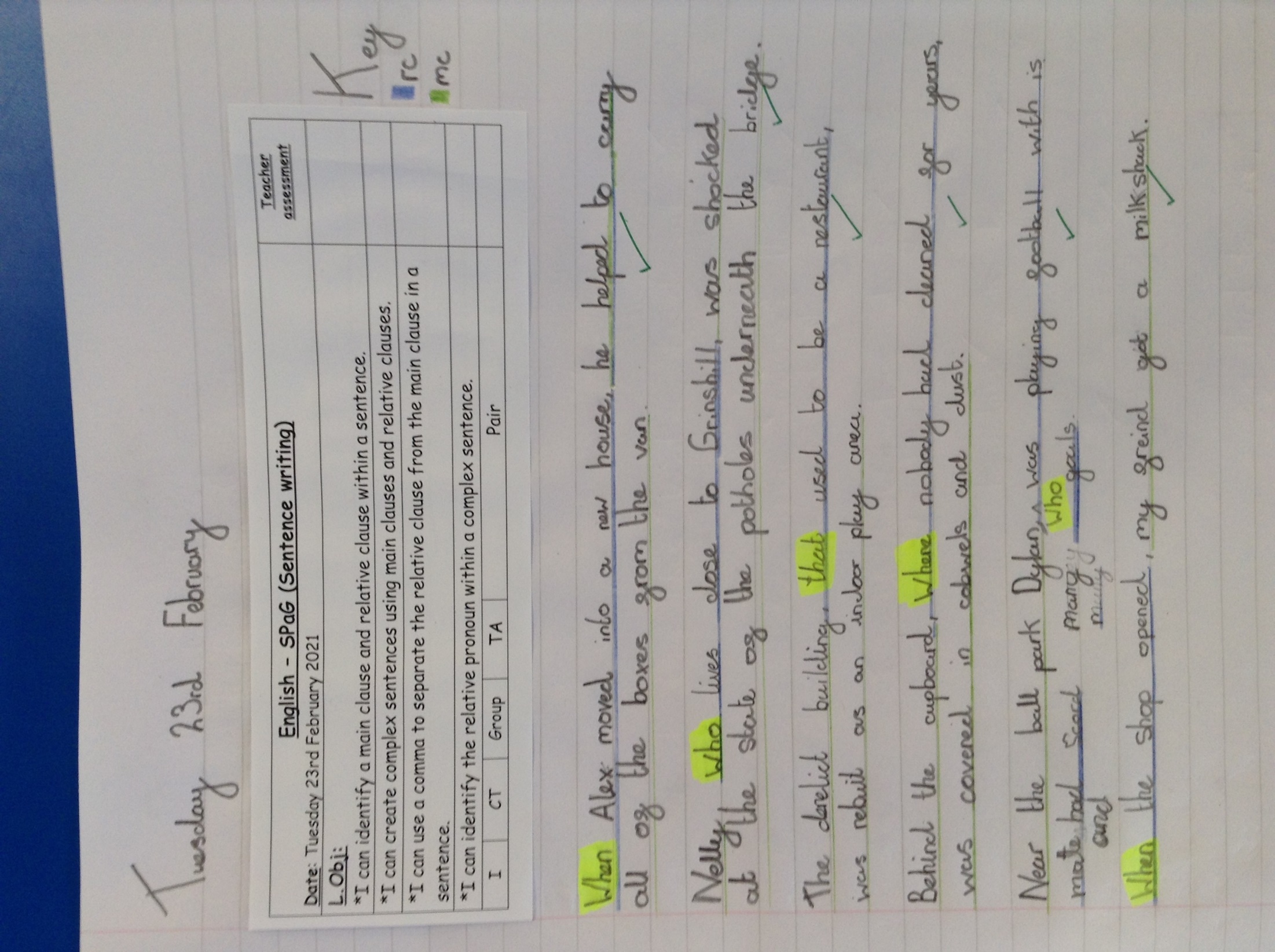 Dylan has created his complex sentences today using relative clauses.
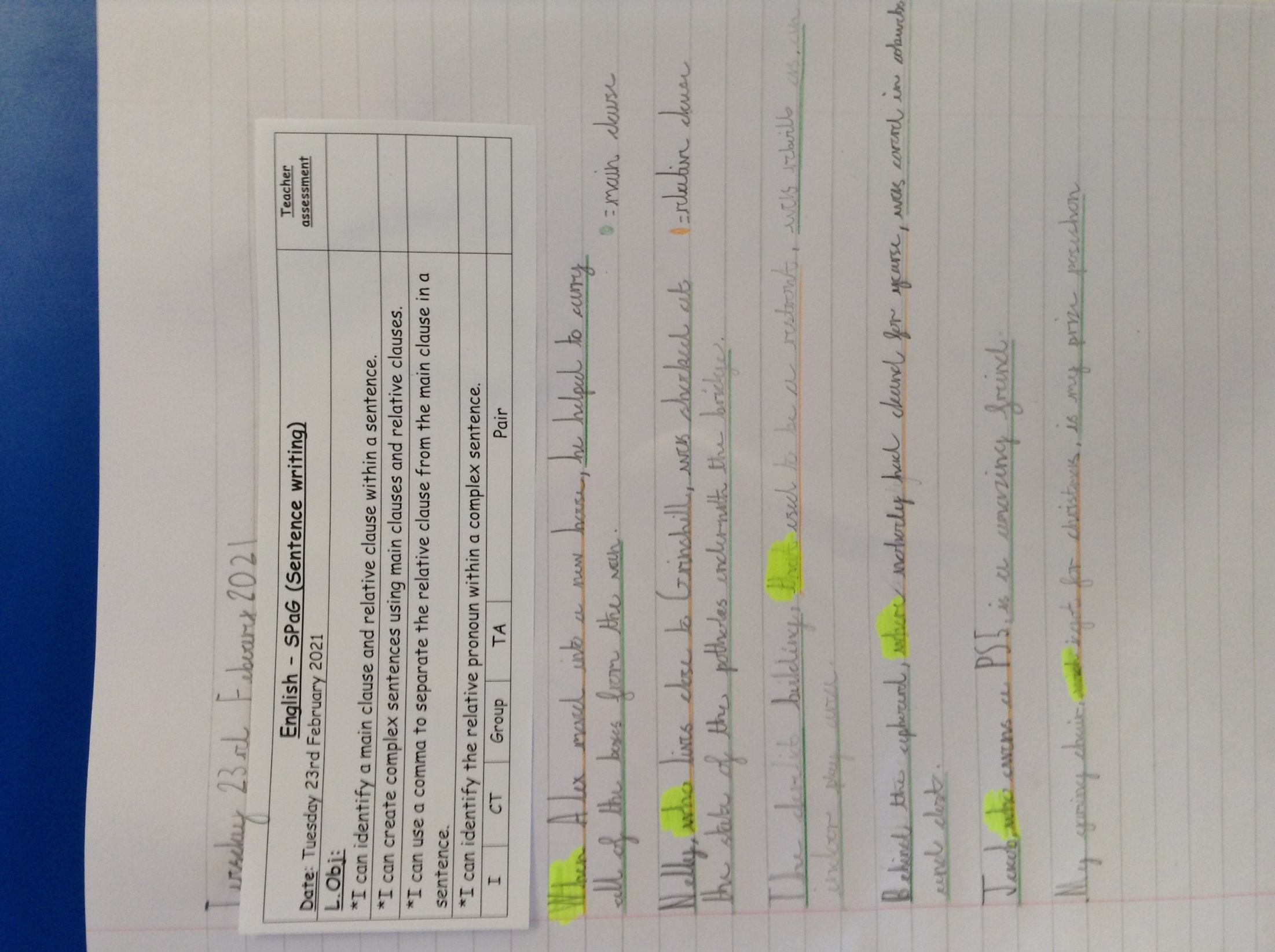 Esme has created her complex sentences today using relative clauses.
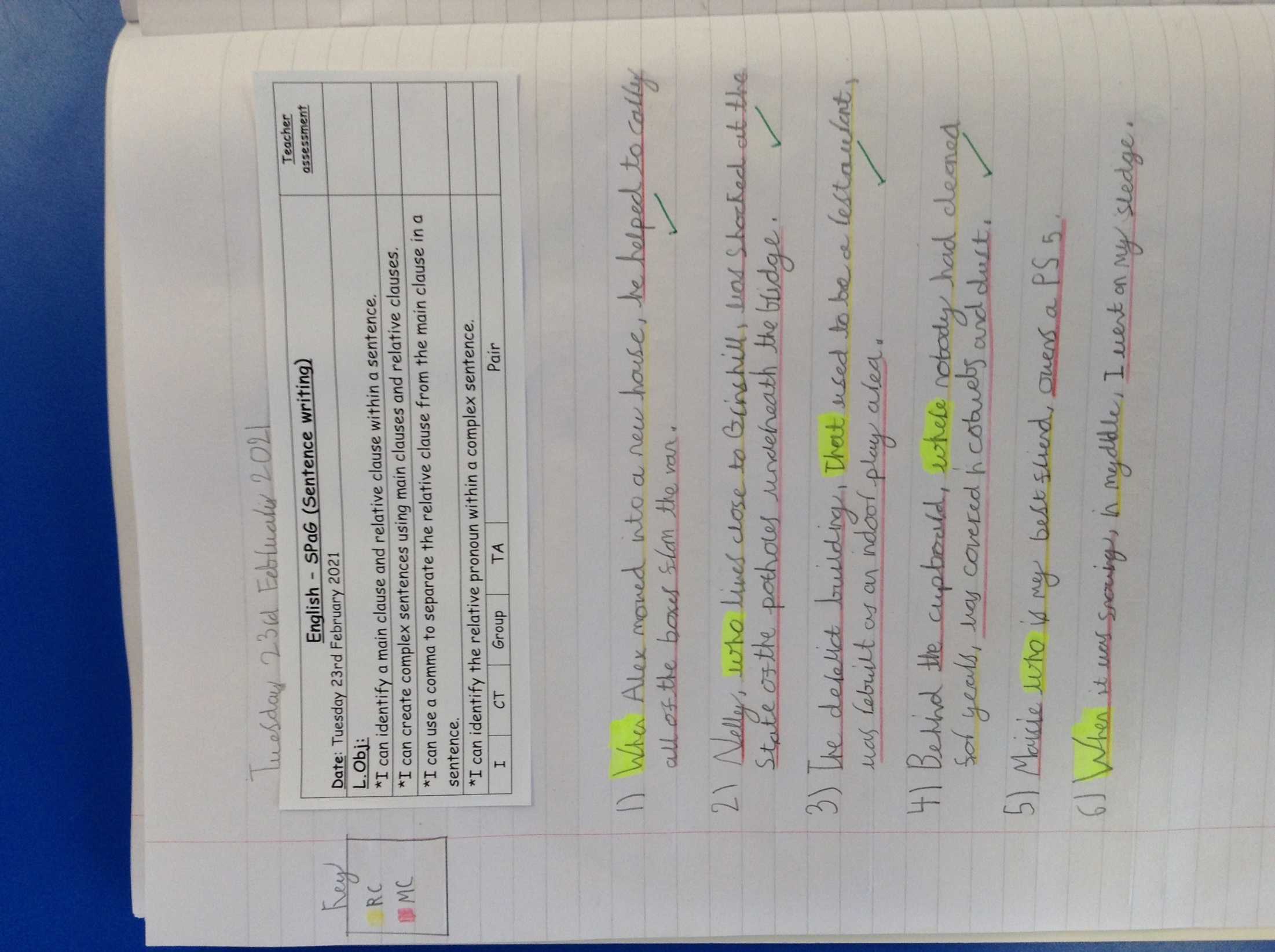 Cass has created his complex sentences today using relative clauses.
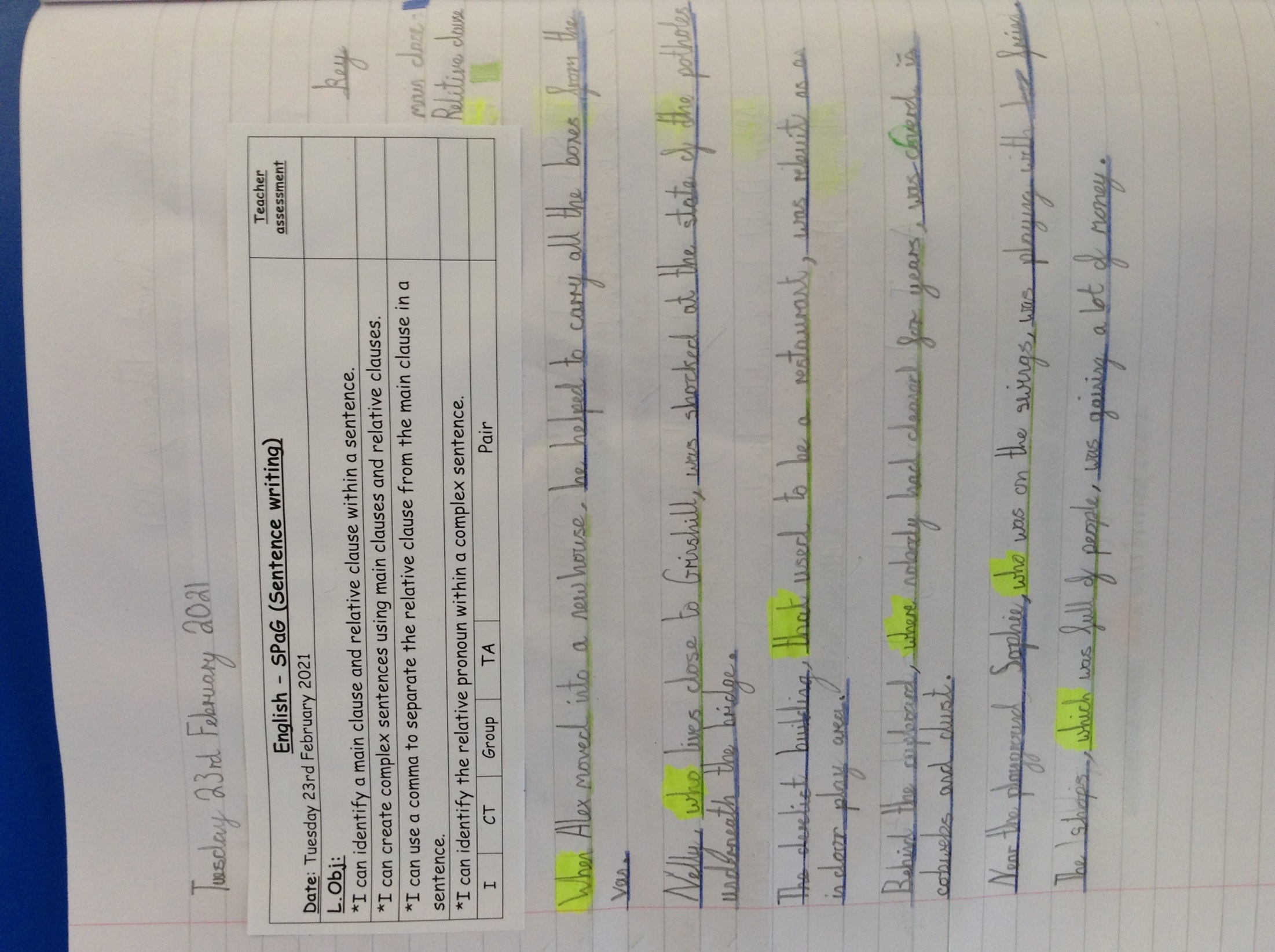 Heidi has been solving the algebra problems and calculations today.
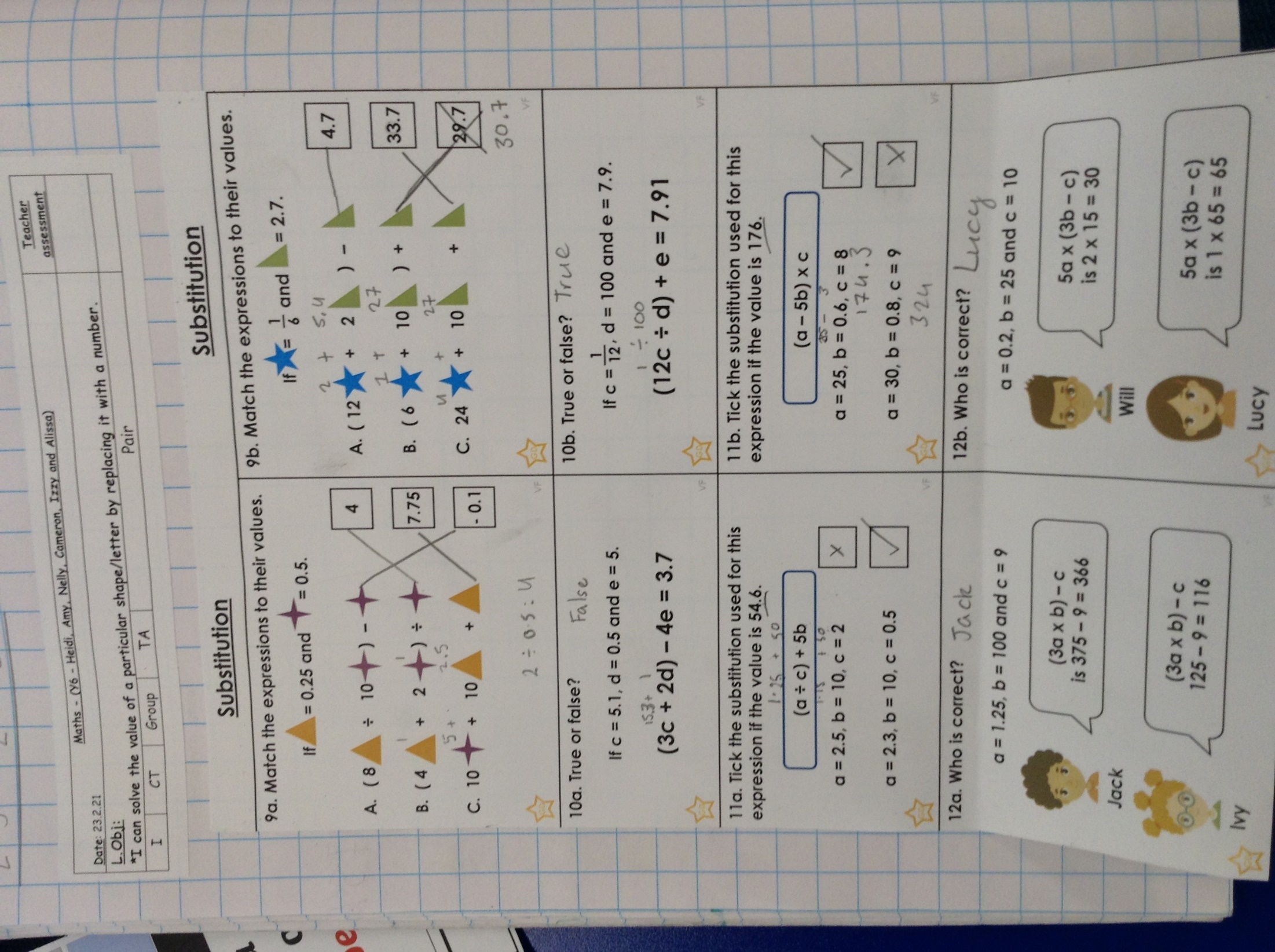 Isobel has been solving the algebra problems and calculations today.
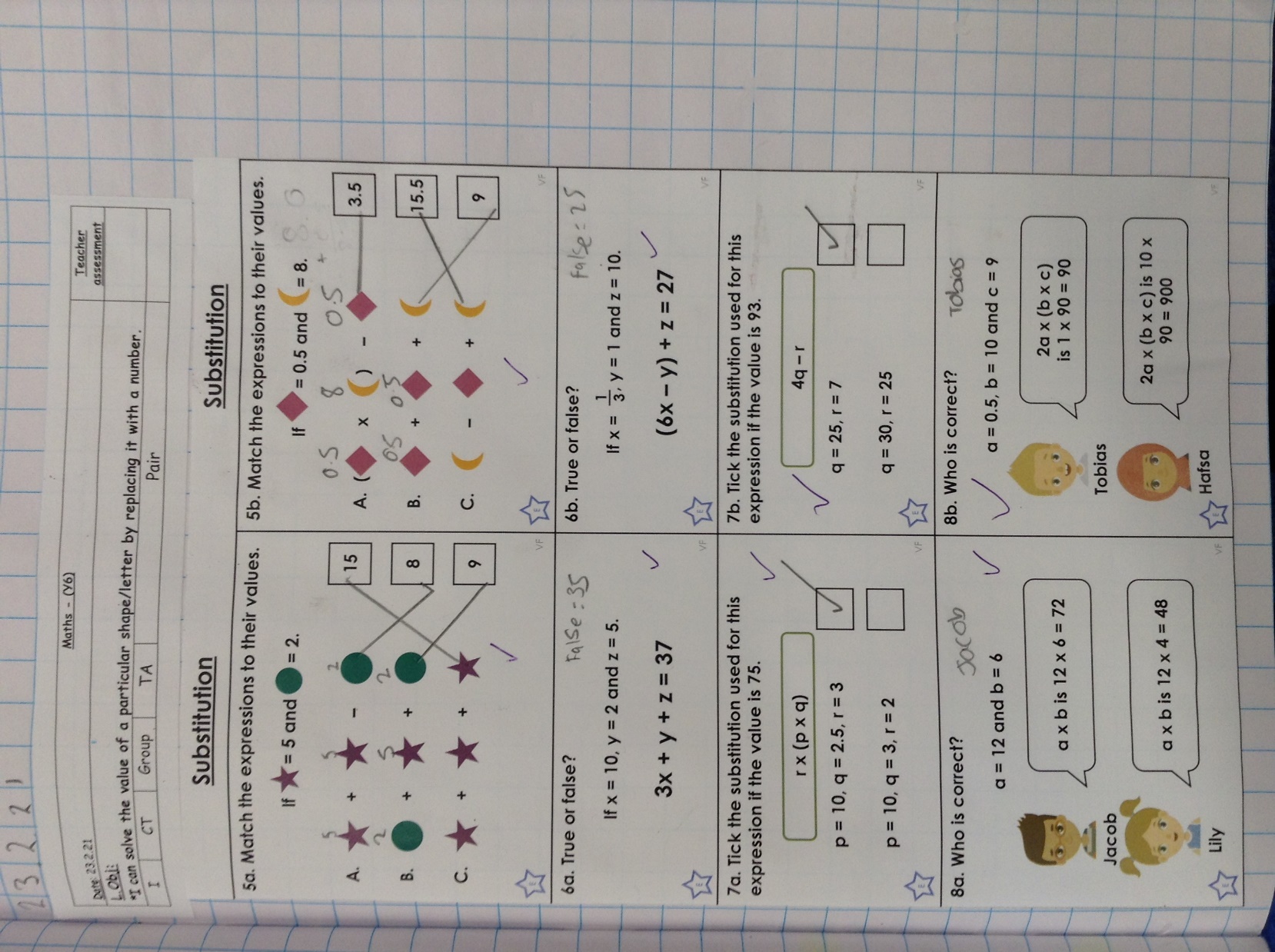 Isla has been solving the algebra problems and calculations today.
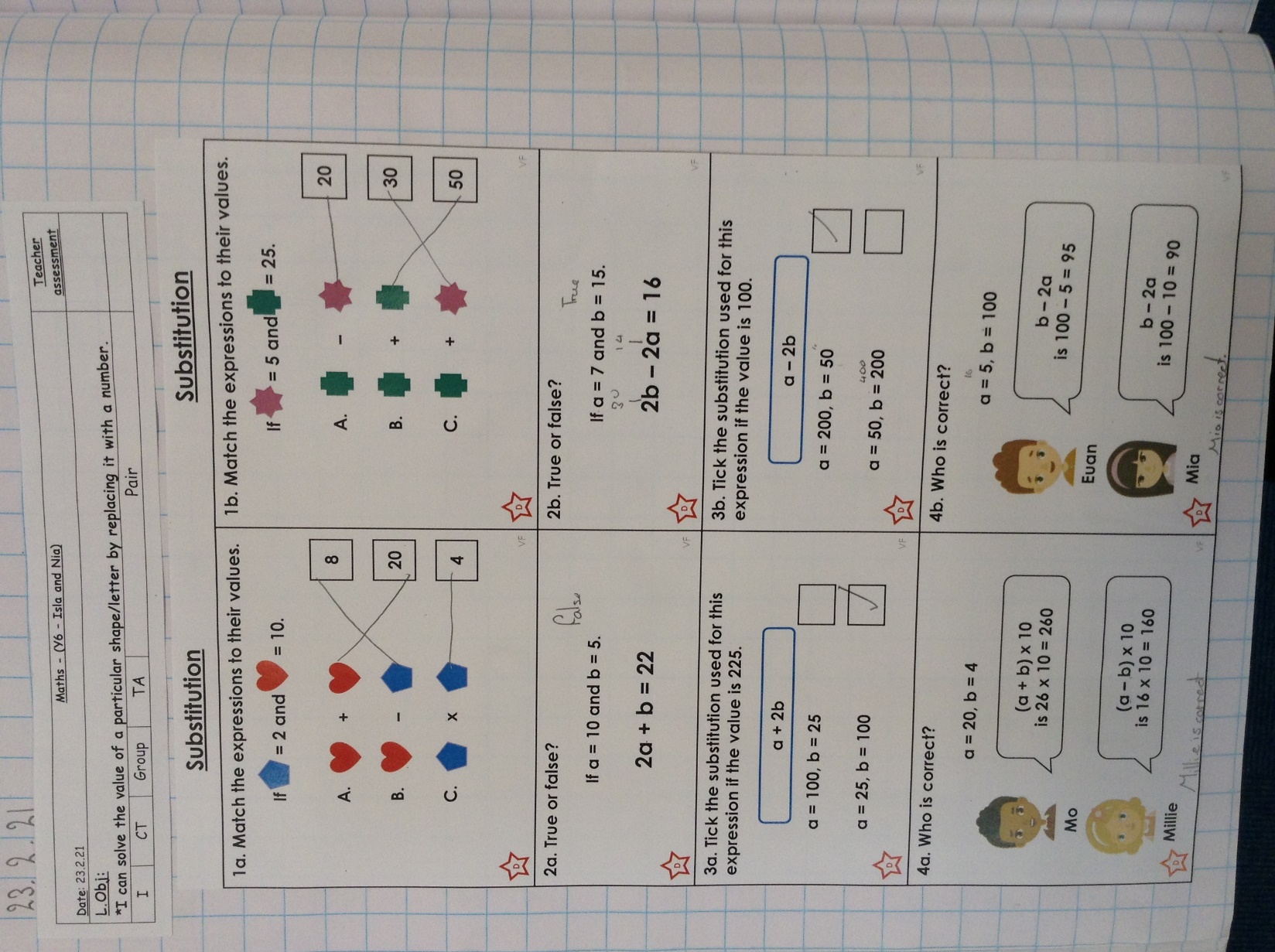 Lilly scored 100% in her Science quiz today.
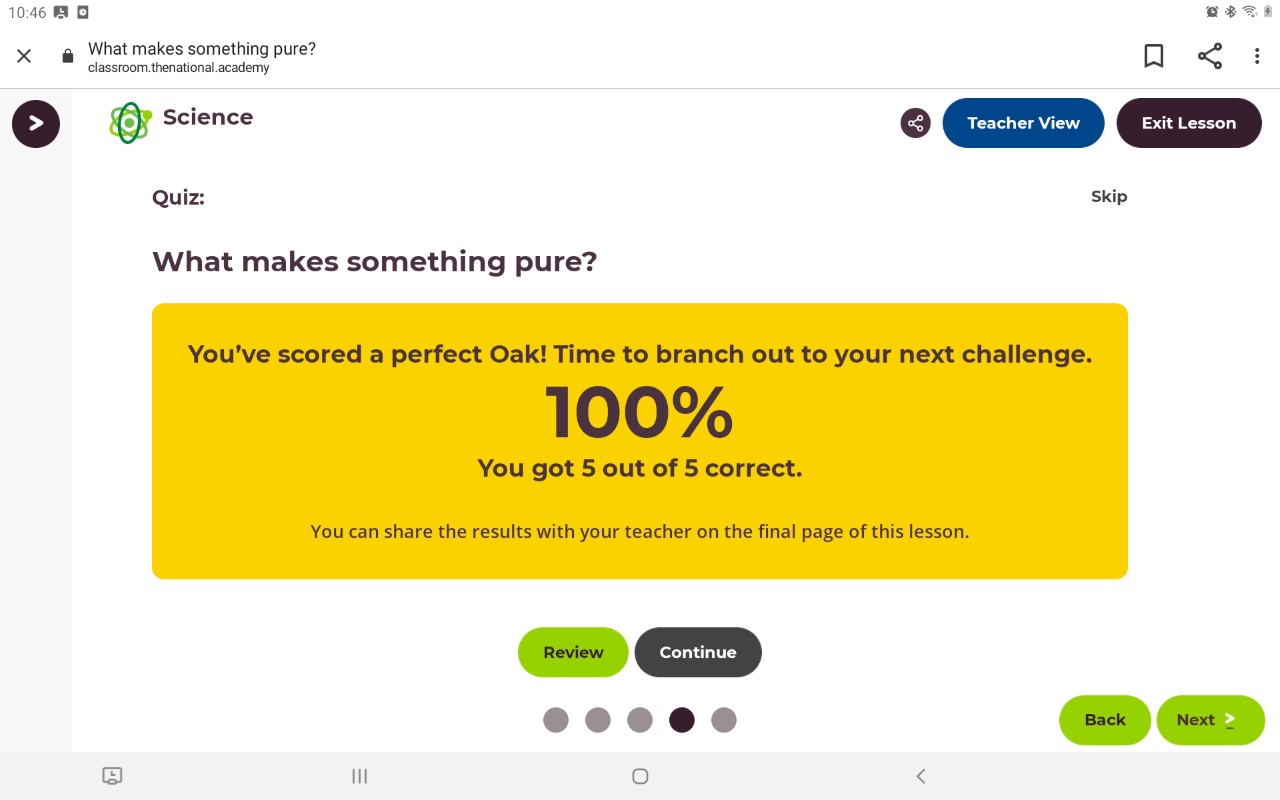 Lilly has been experimenting in Science today.
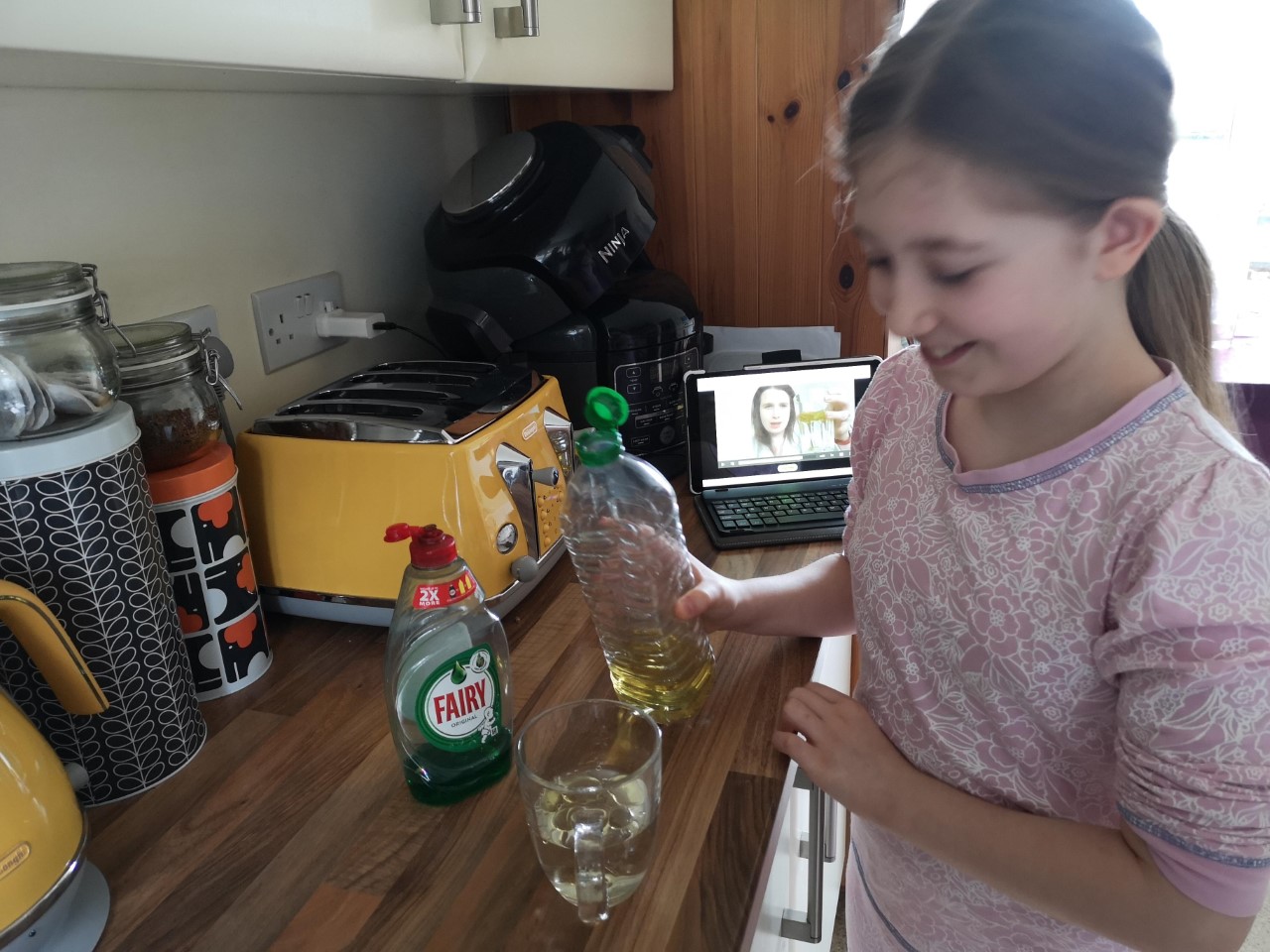 Alex researched yesterday the most famous polar exploration dates.
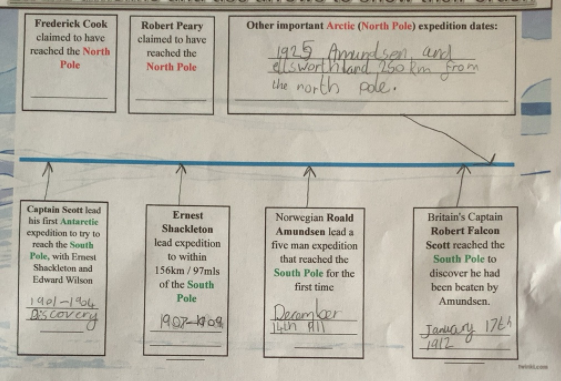 Alex’s Inuit double page spread
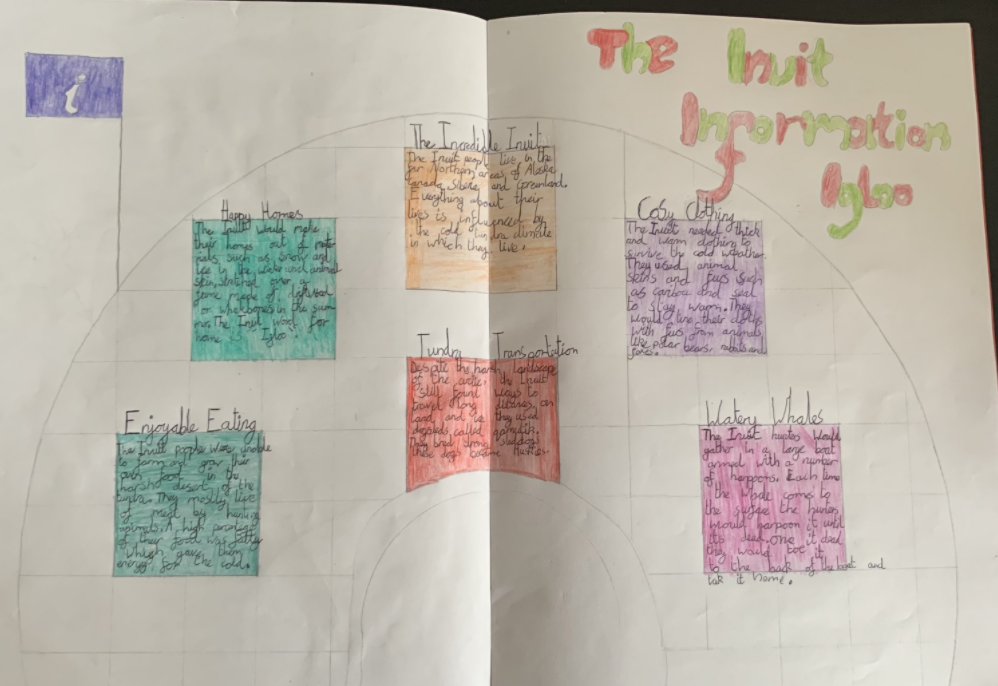 Here’s Alex’s fraction addition calculations from yesterday.
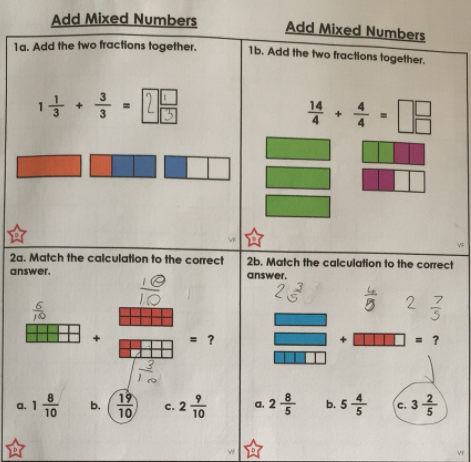 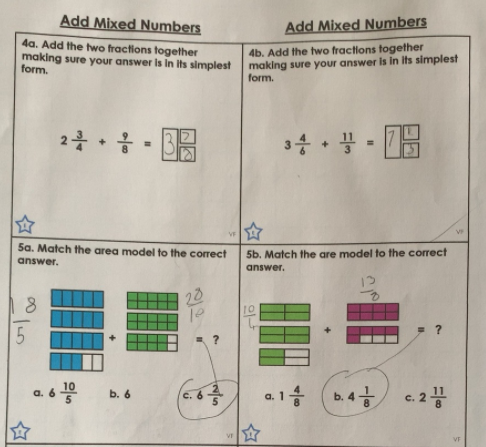 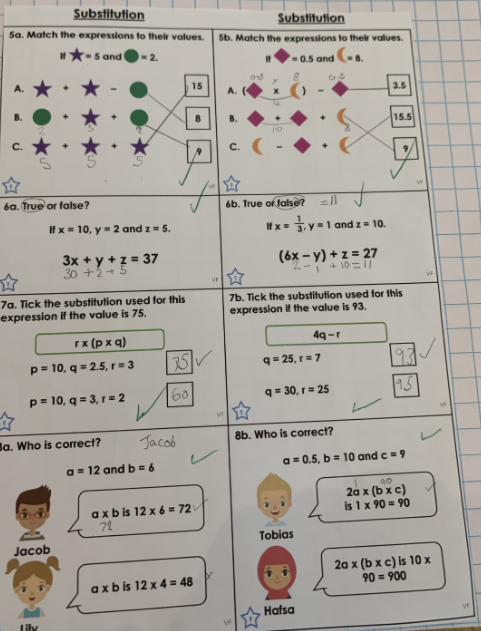 Zoe has whizzed through her algebra based calculations / problems today.
Zoe has been creating complex sentences using relative clauses today.
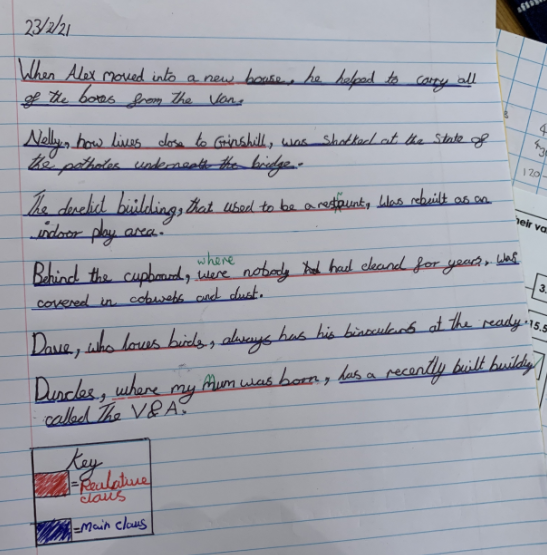 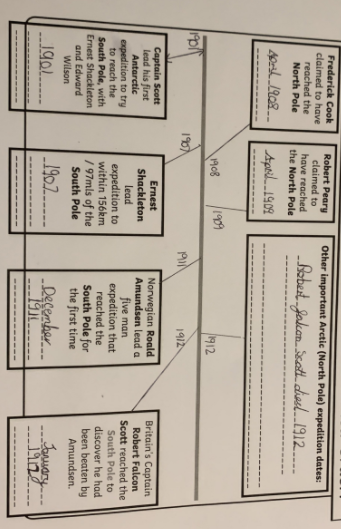 Zoe has researched these major polar exploration dates.
Holly H has identified the relative clauses and main clauses in her complex sentences today.
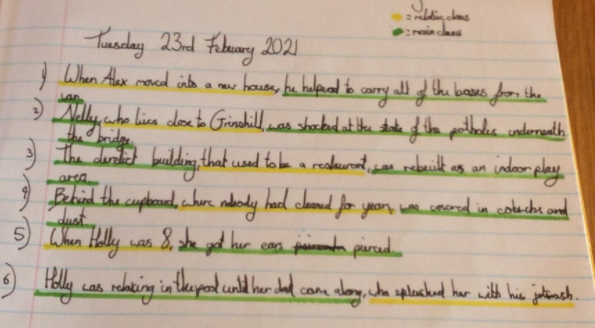 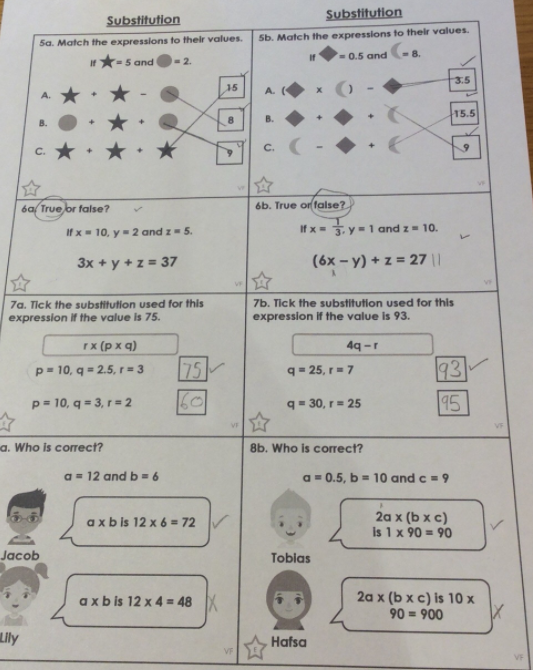 Holly H has completed her algebra based calculations / problems today in maths.
Mojo is disturbing Blake or he’s being a very good paperweight!
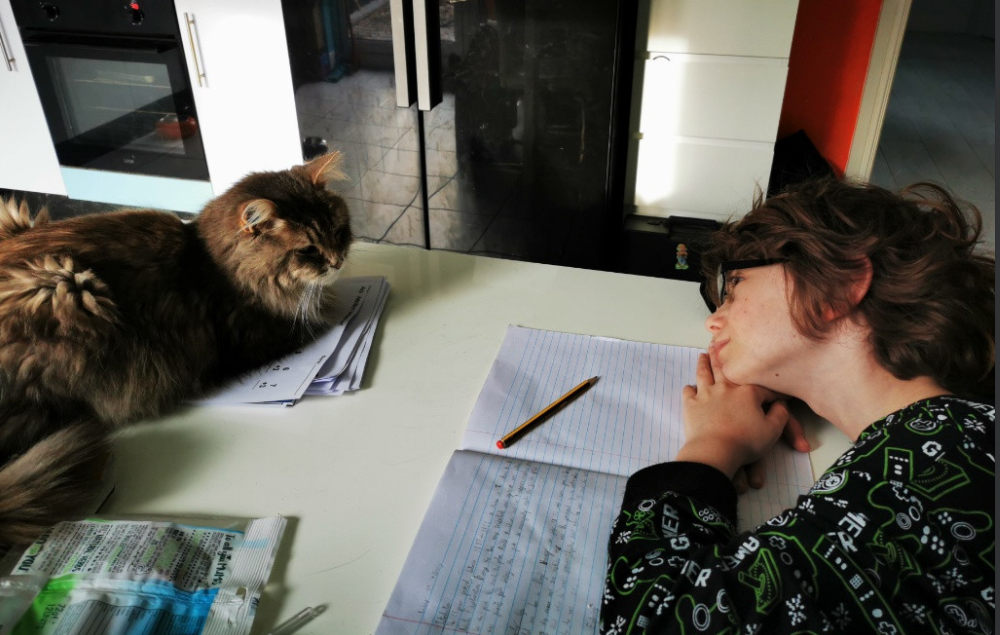 Voodoo is making sure that Blake is focusing on his handwriting.
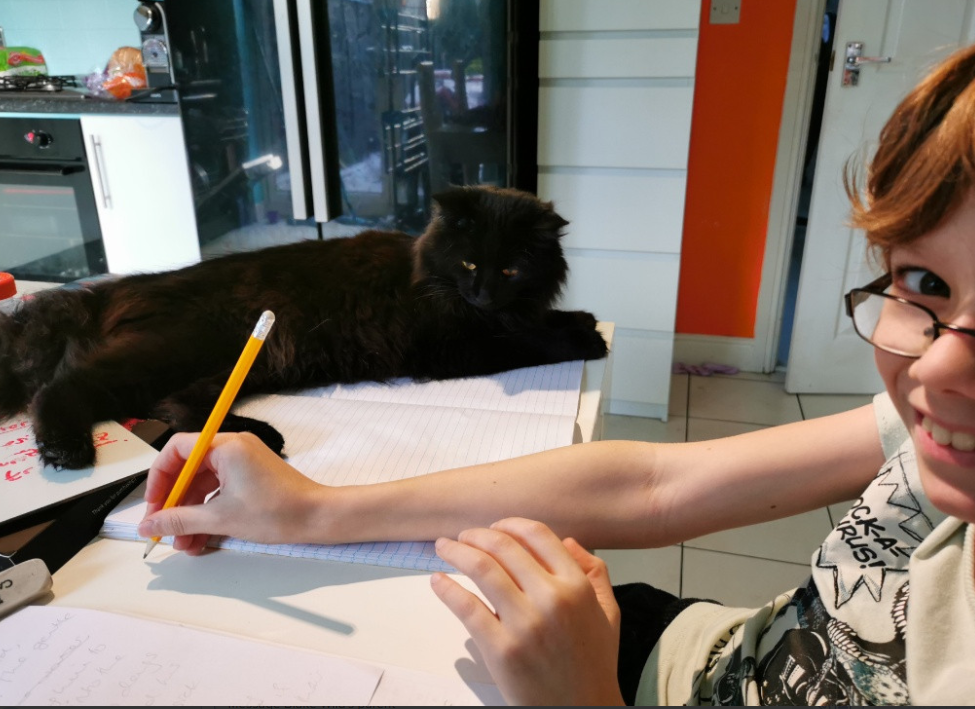 Blake has used his fractions knowledge to help him to subtract these fractions very well today.
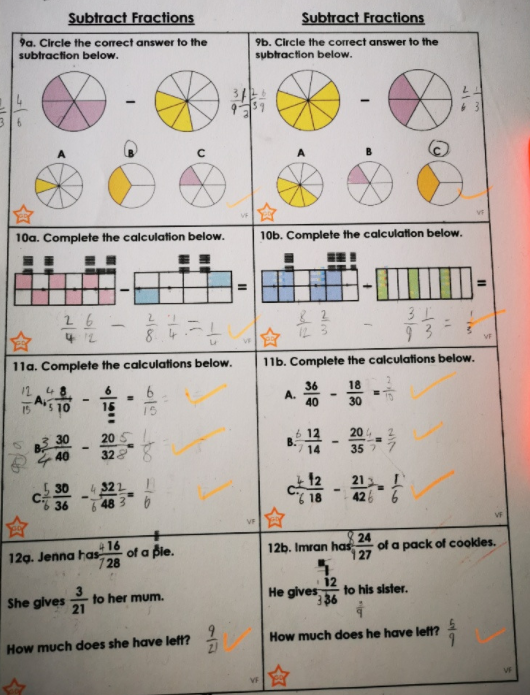 Cameron has produced excellent science today, showing what he has learned as he’s gone along with the video.
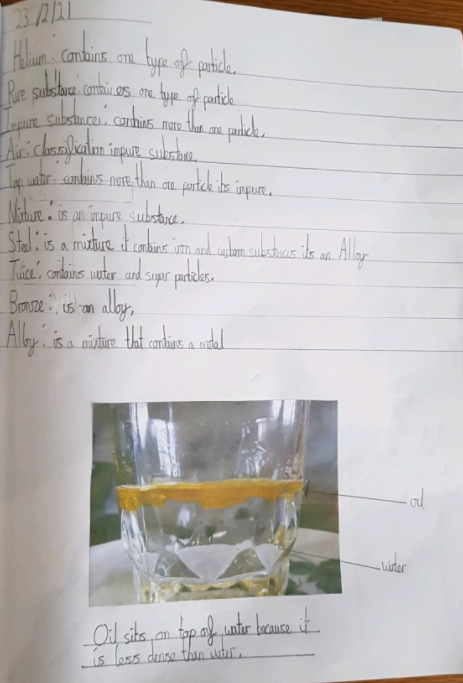 Cameron has identified the relative clauses and main clauses in his sentences today.
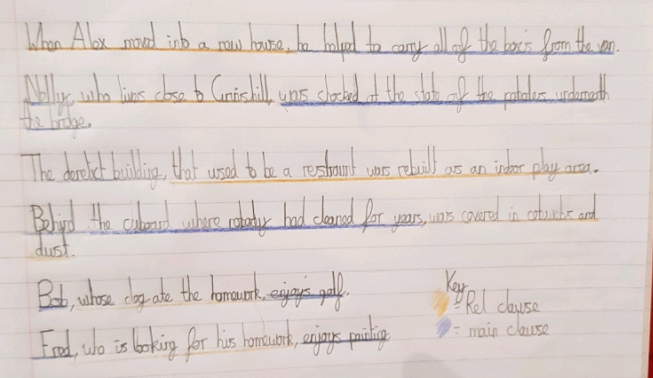 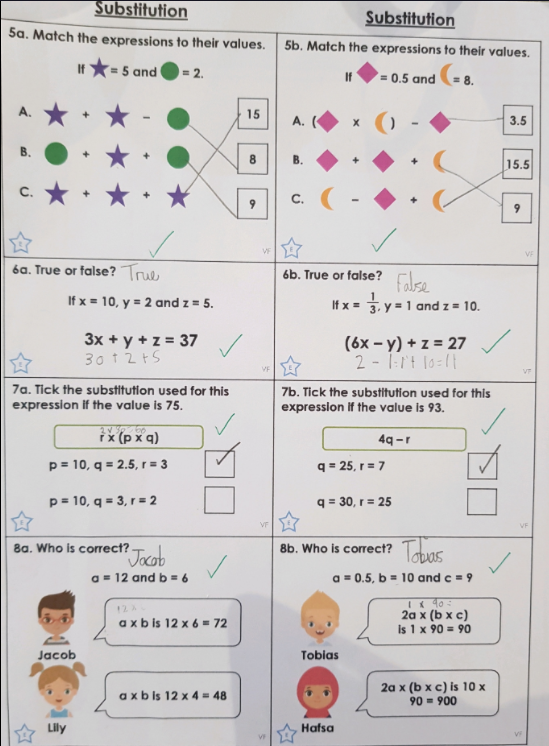 Cameron solved these algebra based calculations / problems very well in maths today.
Ollie has been experimenting with mixtures today in science.
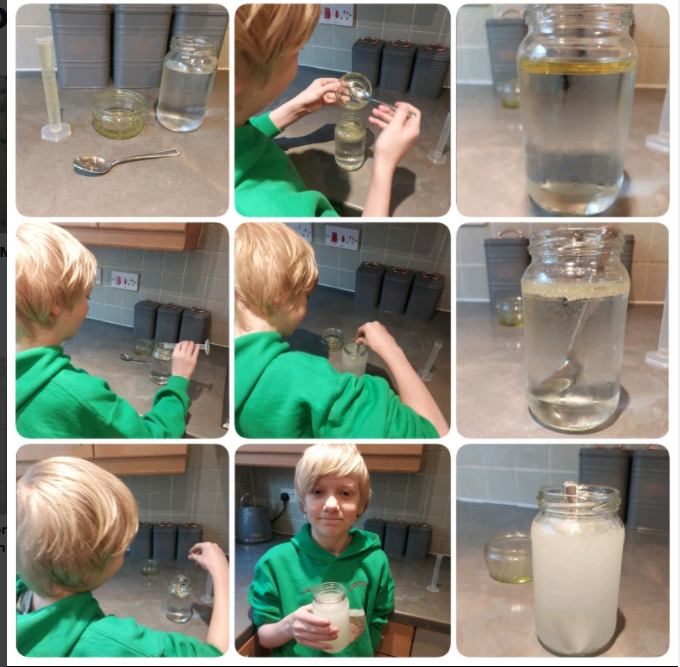 Nelly has followed the video well to experiment with mixtures in Science.
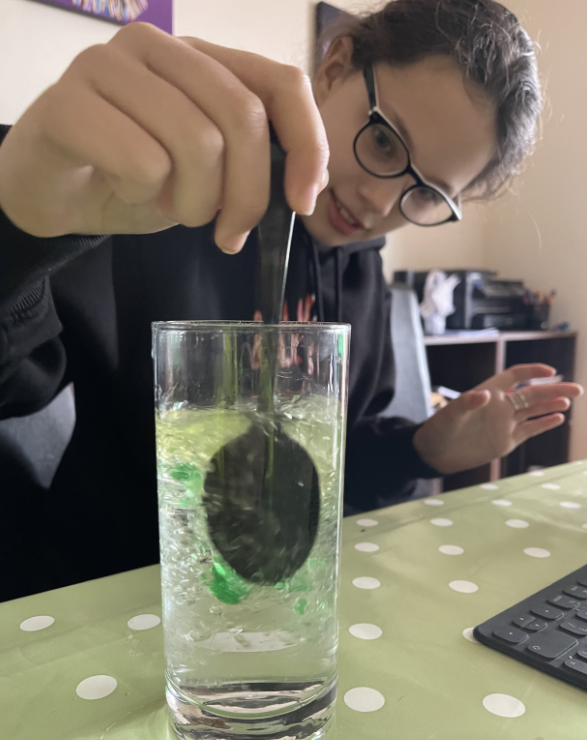 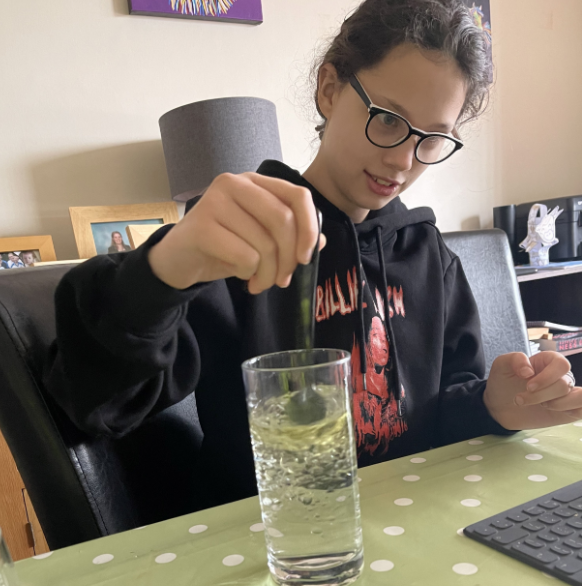 Nelly completed her algebra problems in maths and then wanted to challenge herself.
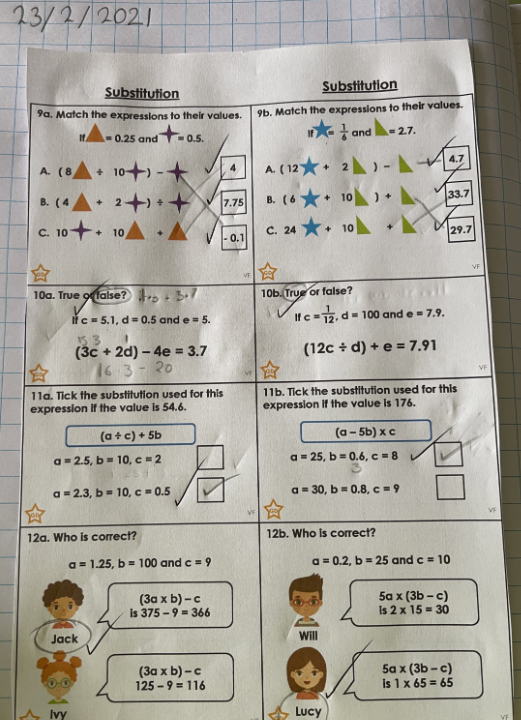 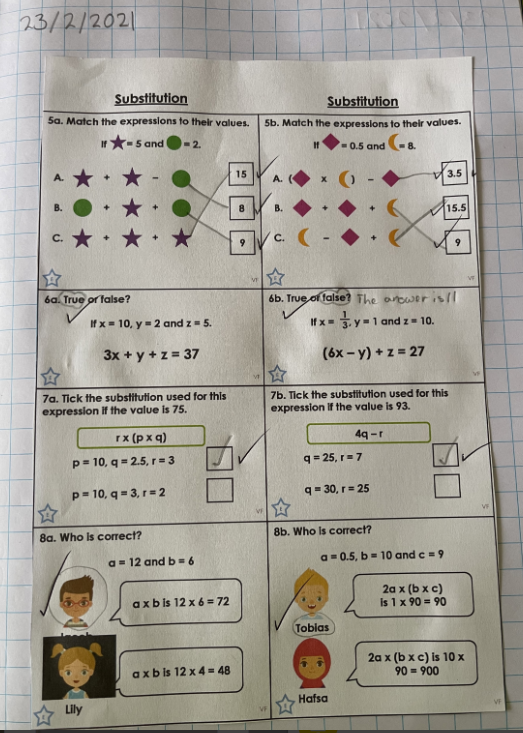 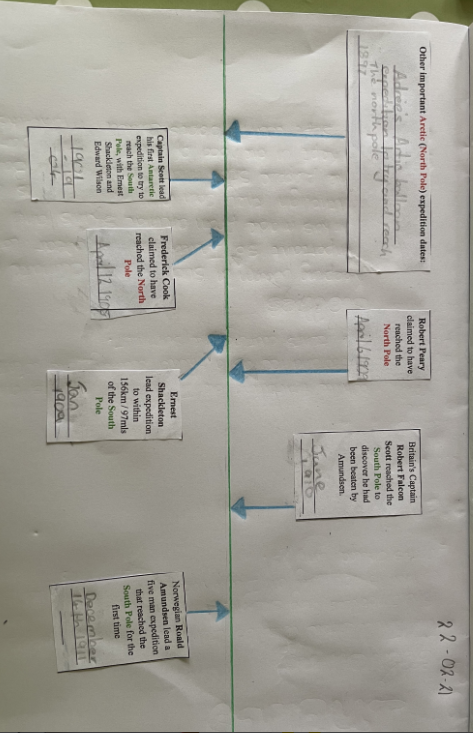 Nelly has been researching the most important dates of polar exploration.
Cass achieved 100% in his fraction subtraction calculations today in maths.
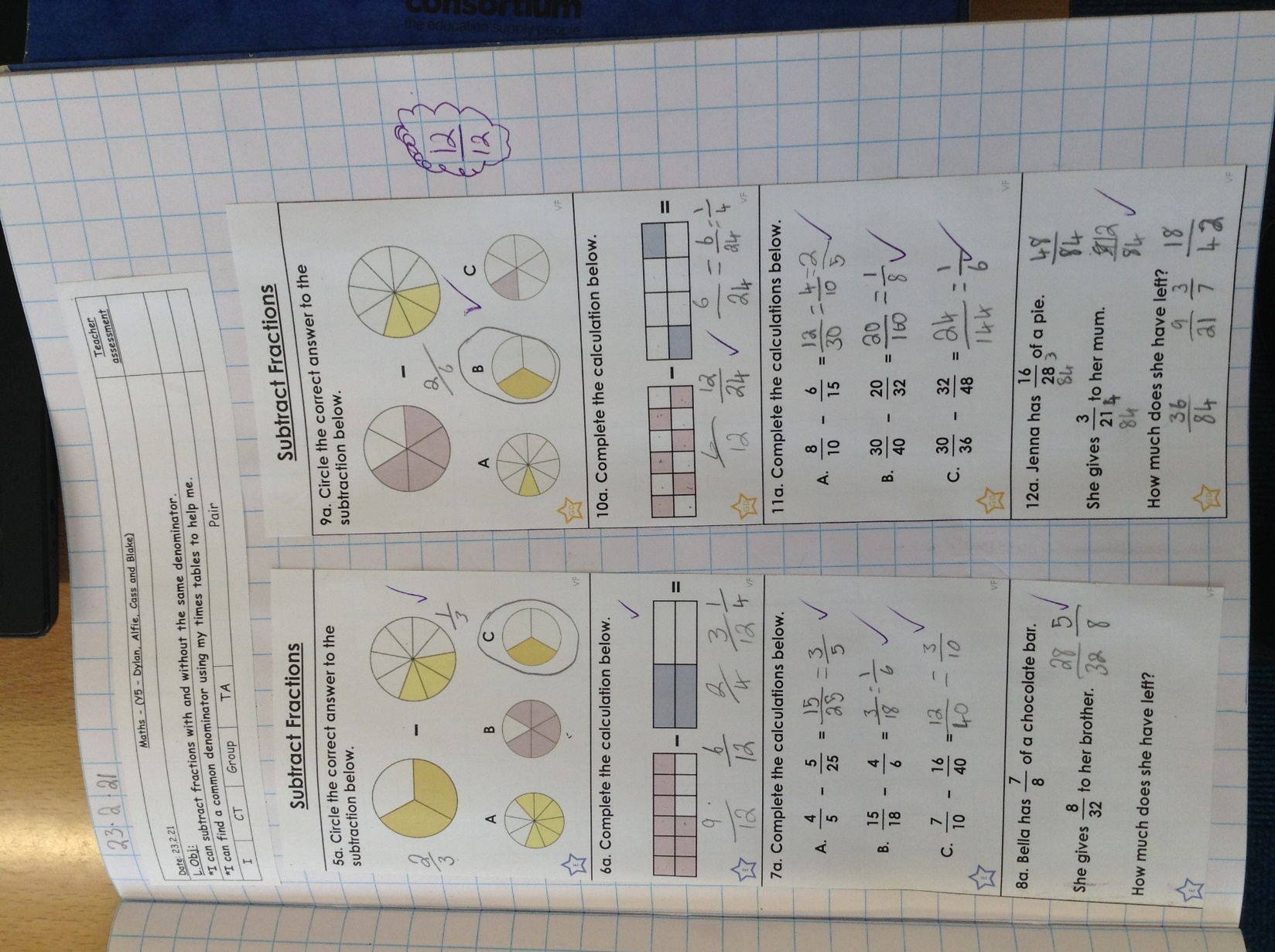 Dylan has been thinking carefully to subtract fractions in maths today.
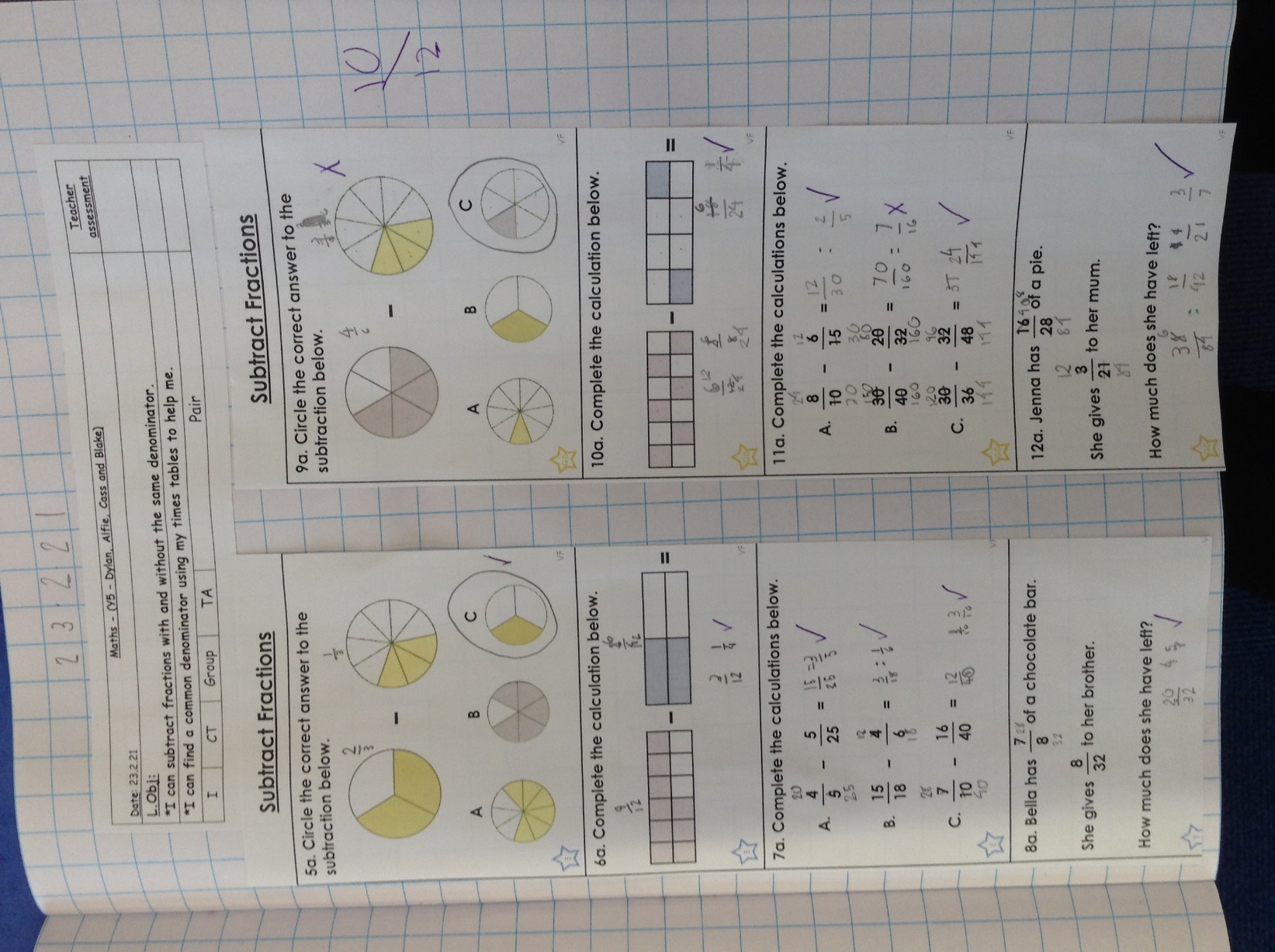 Alfie has shown excellent knowledge of fractions to complete these subtraction calculations today.
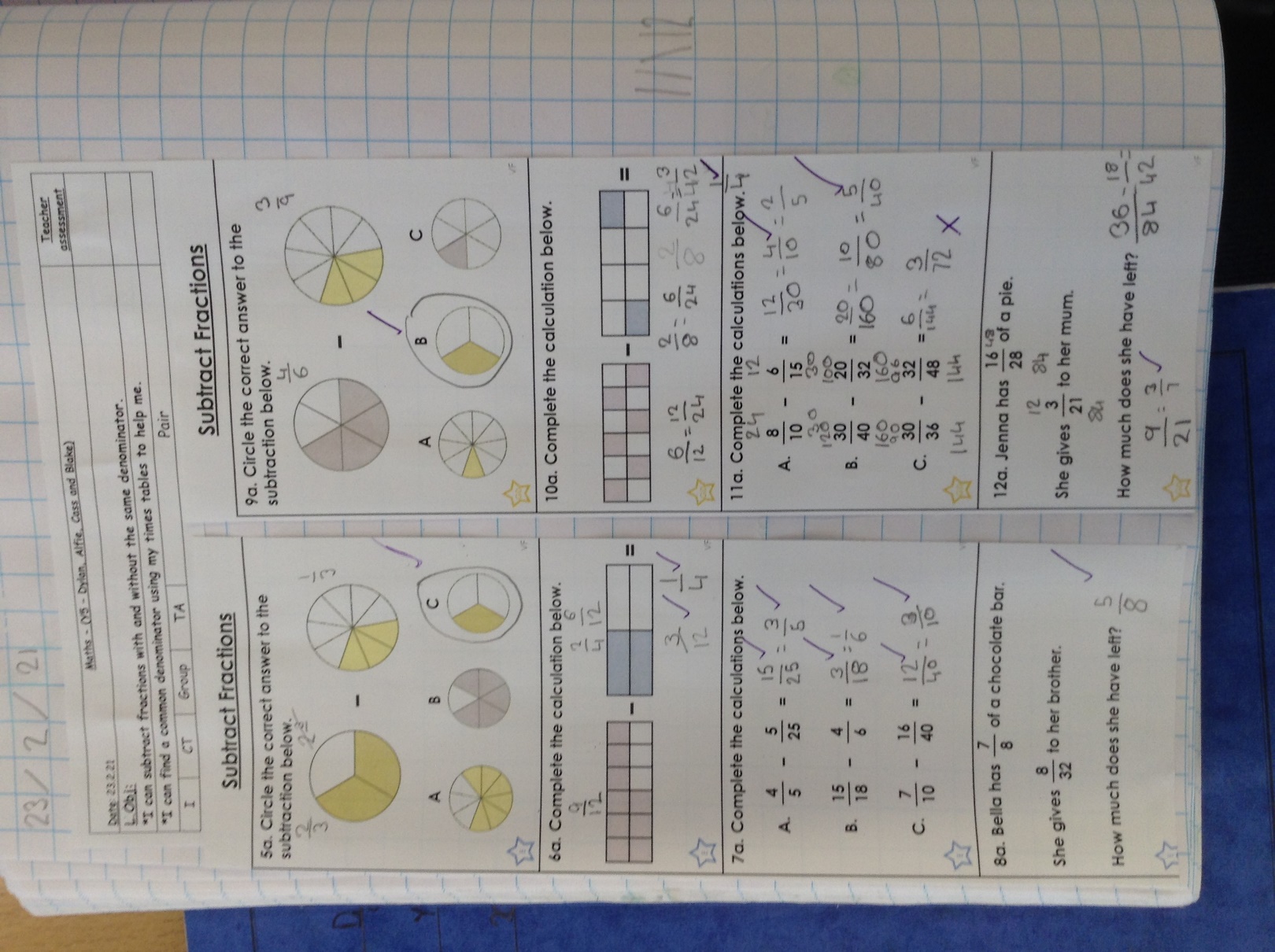 Isobel has created her complex sentences today using relative clauses.
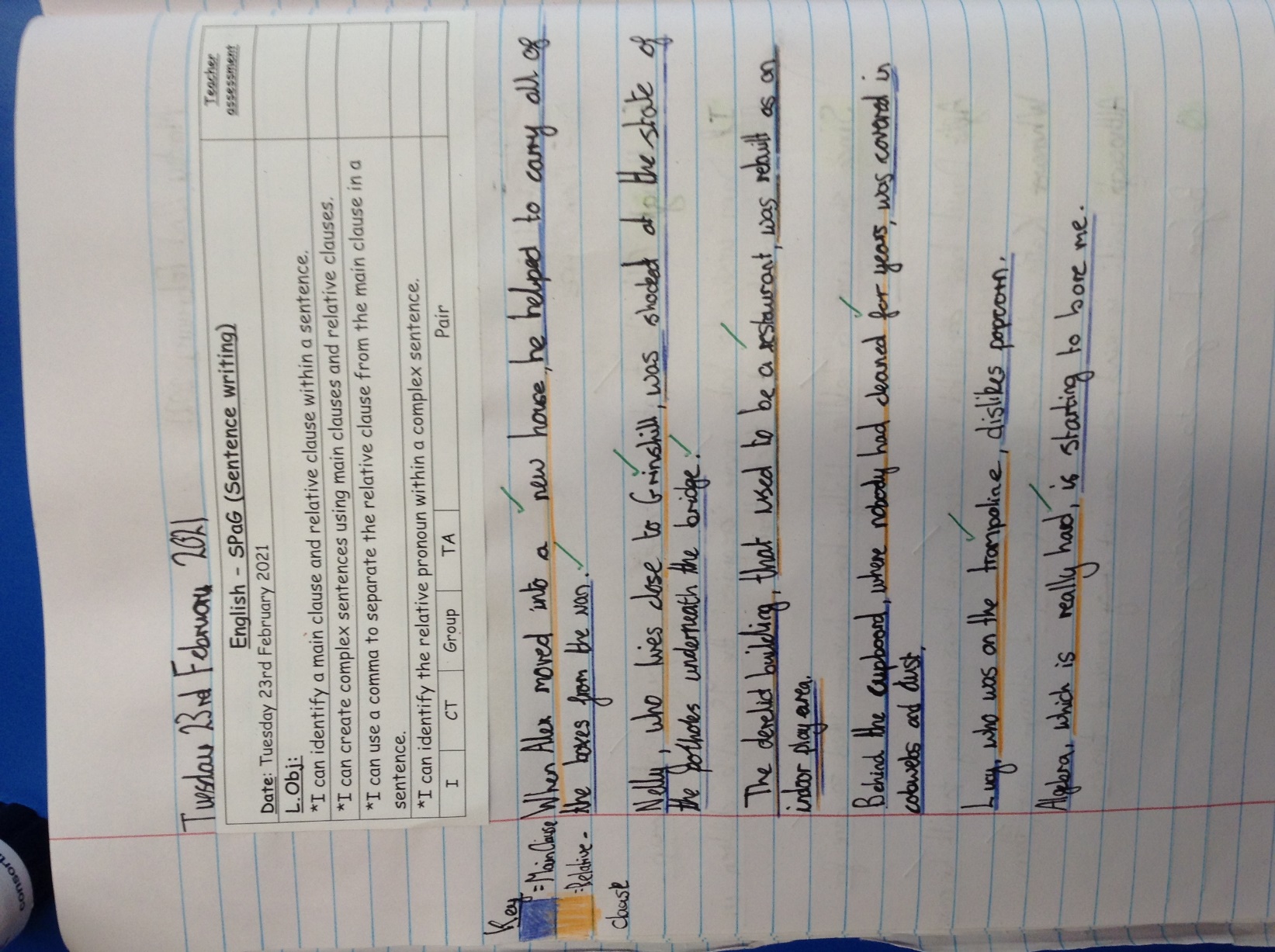 Isla has created her complex sentences today using relative clauses.
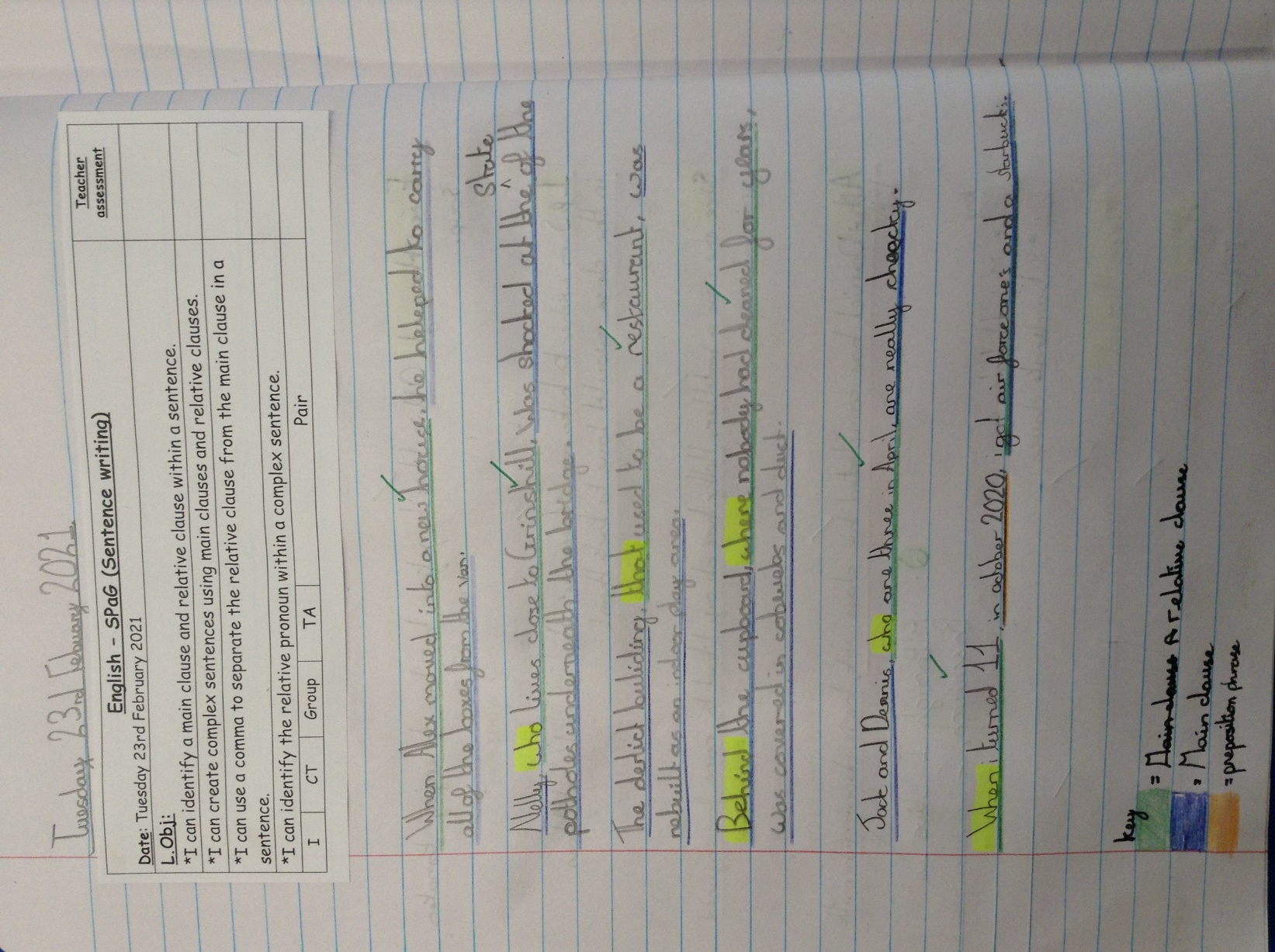 Heidi has created her complex sentences today using relative clauses.
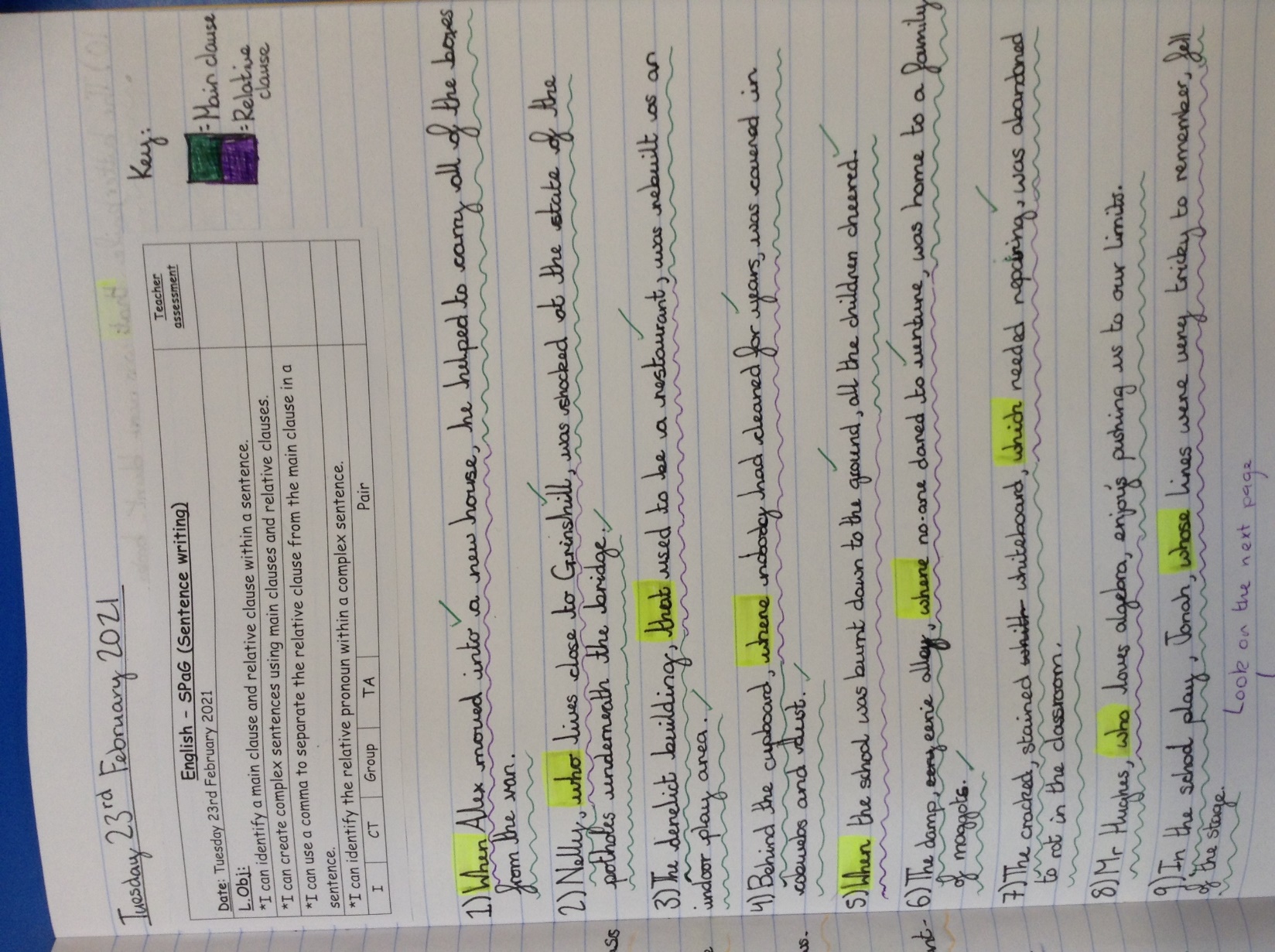 Esme has been trying to achieve gold in her fraction subtraction today.
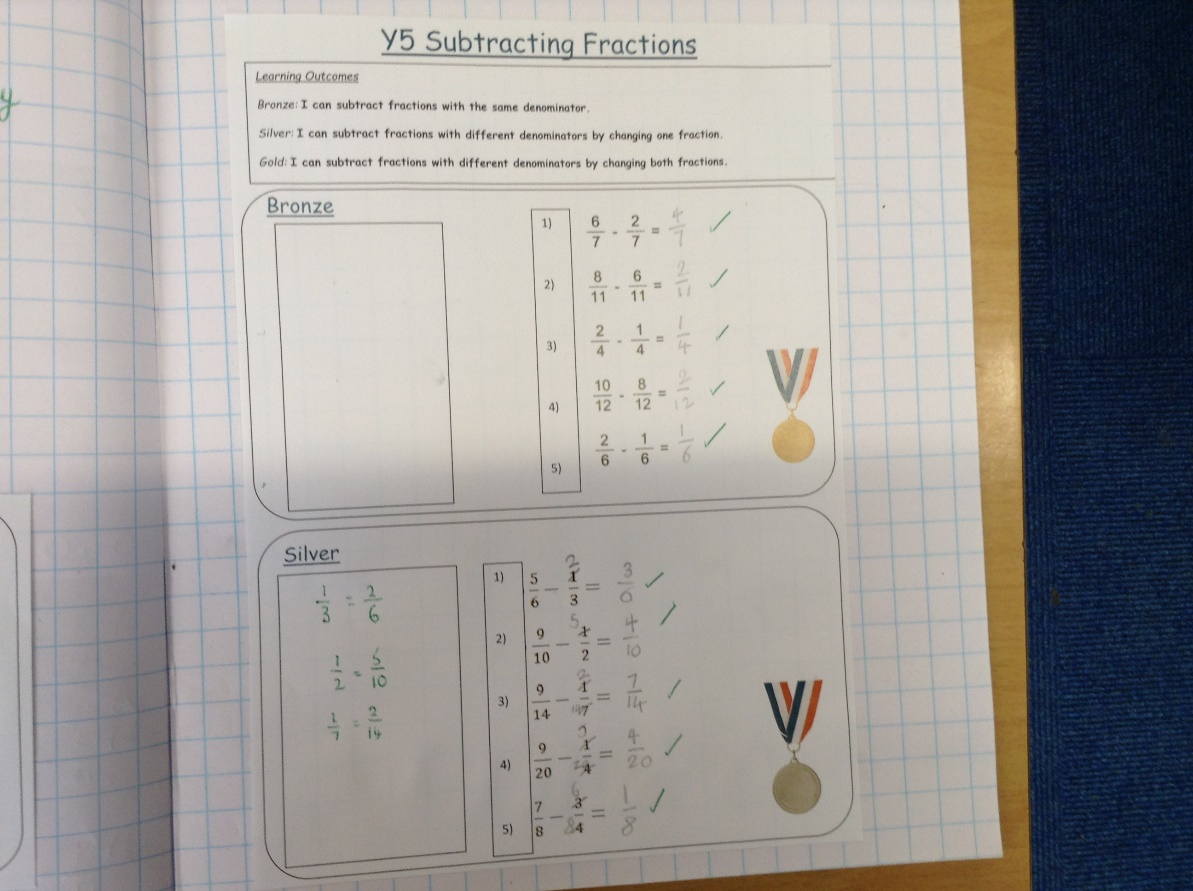 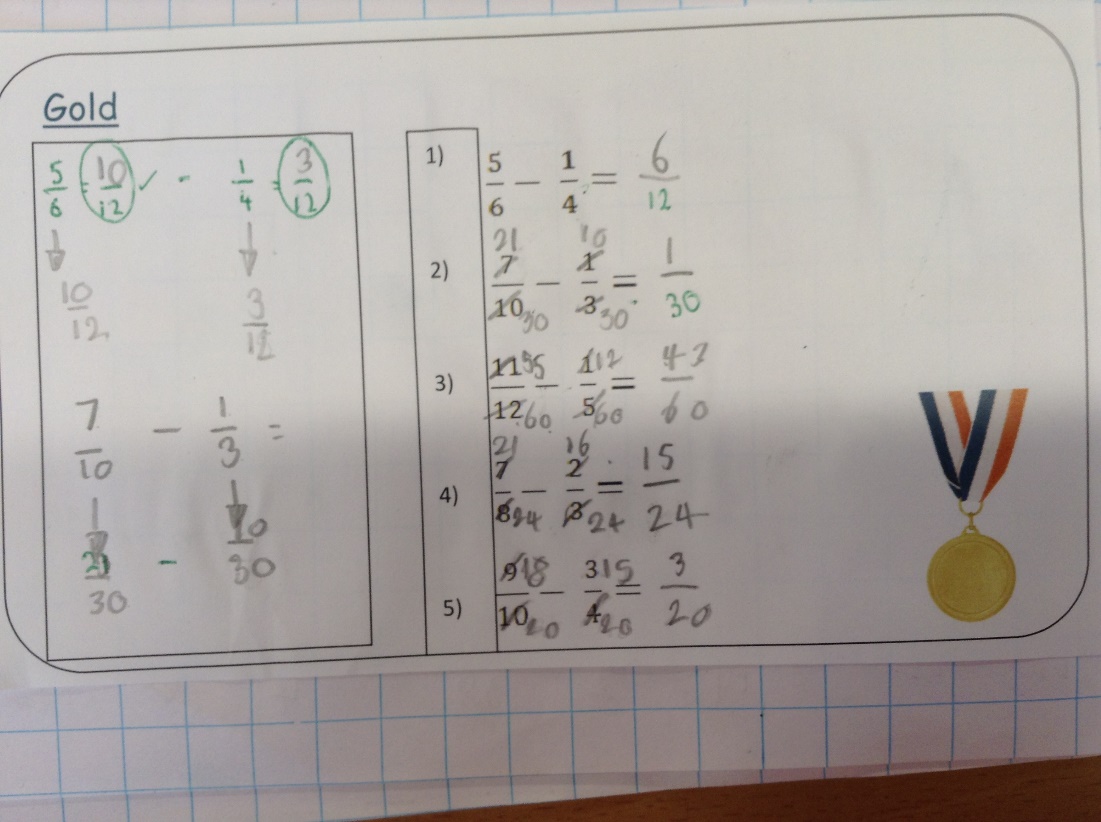 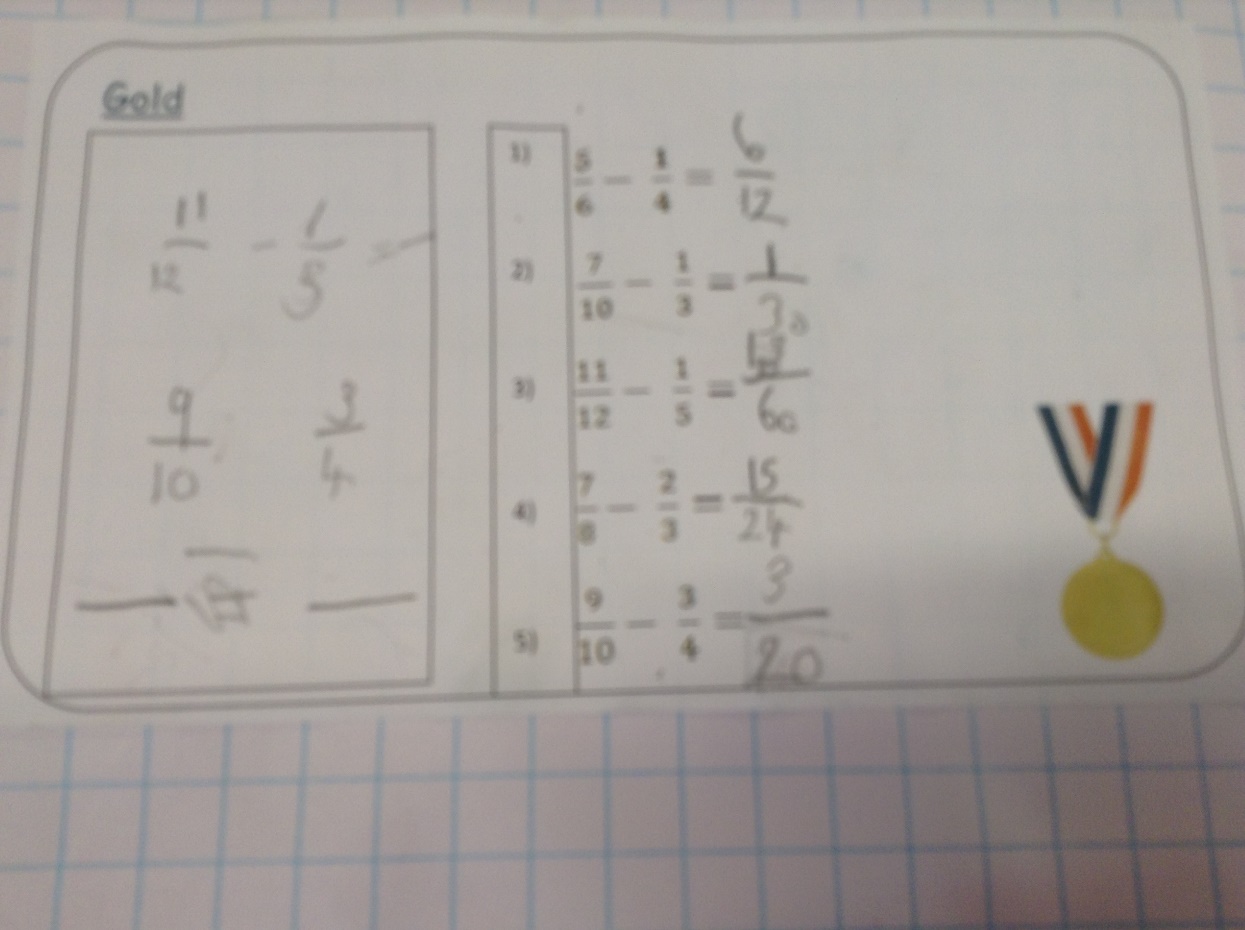 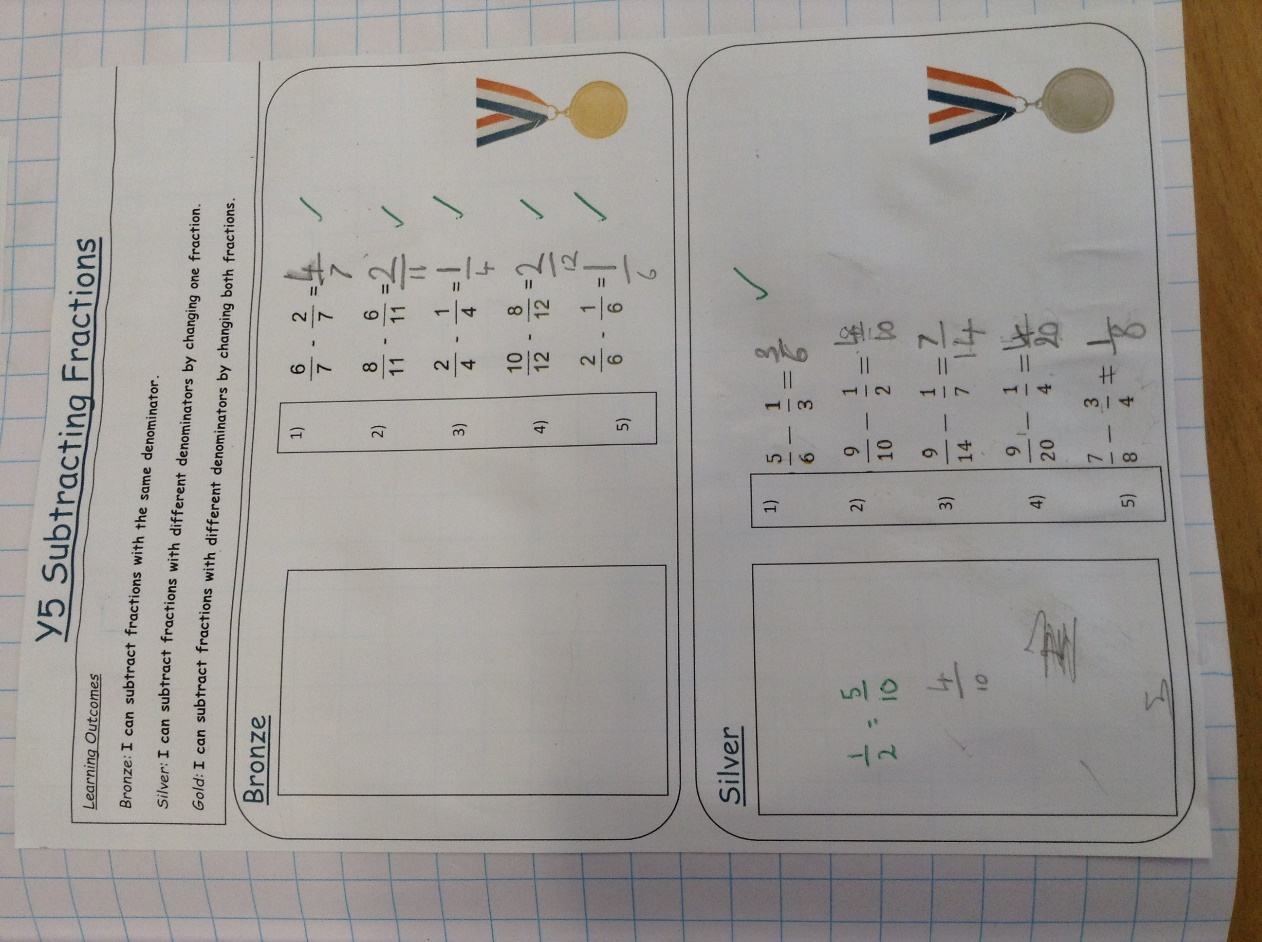 Sophie Carr has been trying to achieve gold in her fraction subtraction today.
Esme has been studying pure and impure substances in Science. She’s identified that liquid mixtures can be miscible or immiscible.
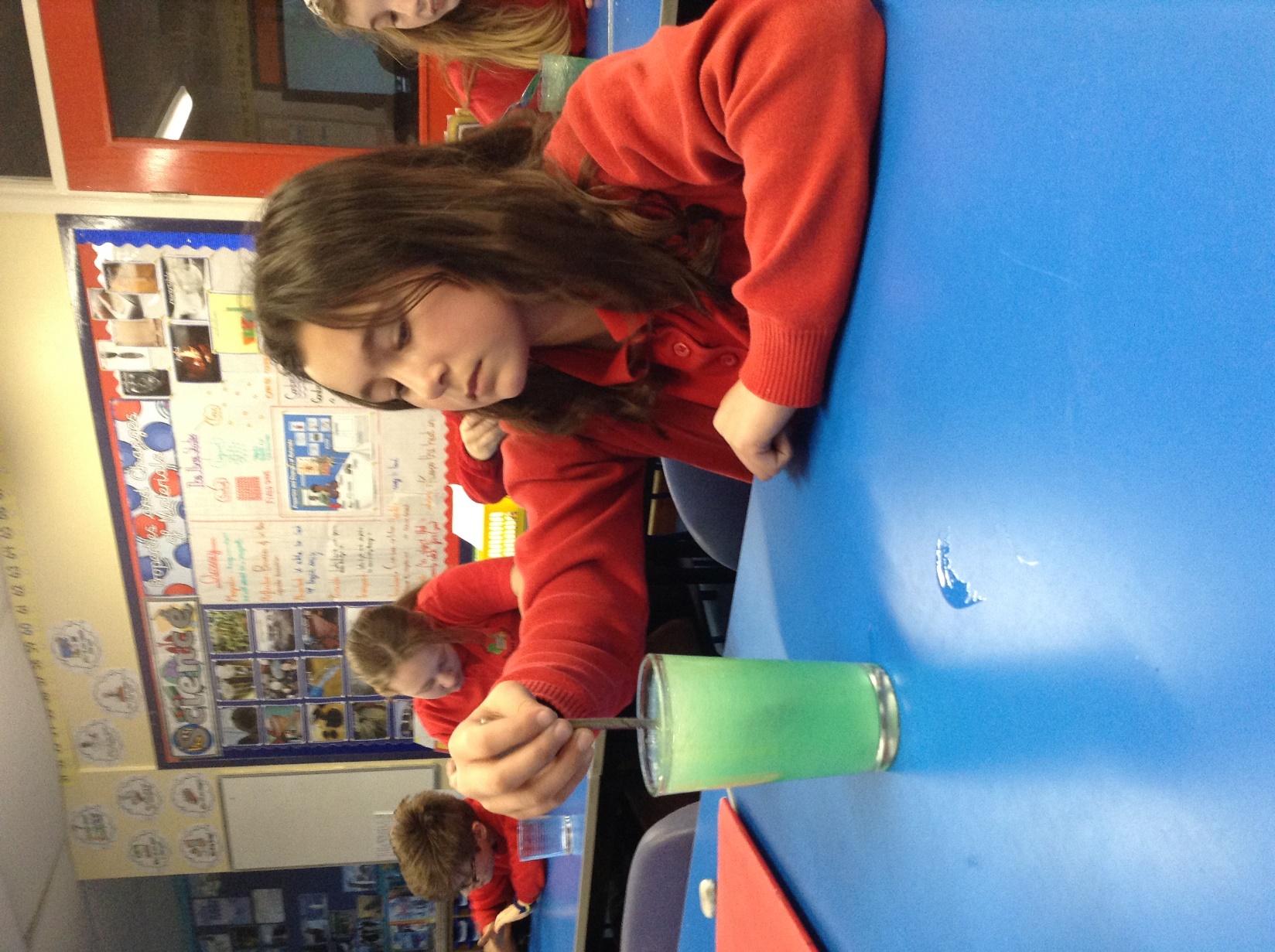 Sophie has been studying pure and impure substances in Science. He’s identified that liquid mixtures can be miscible or immiscible.
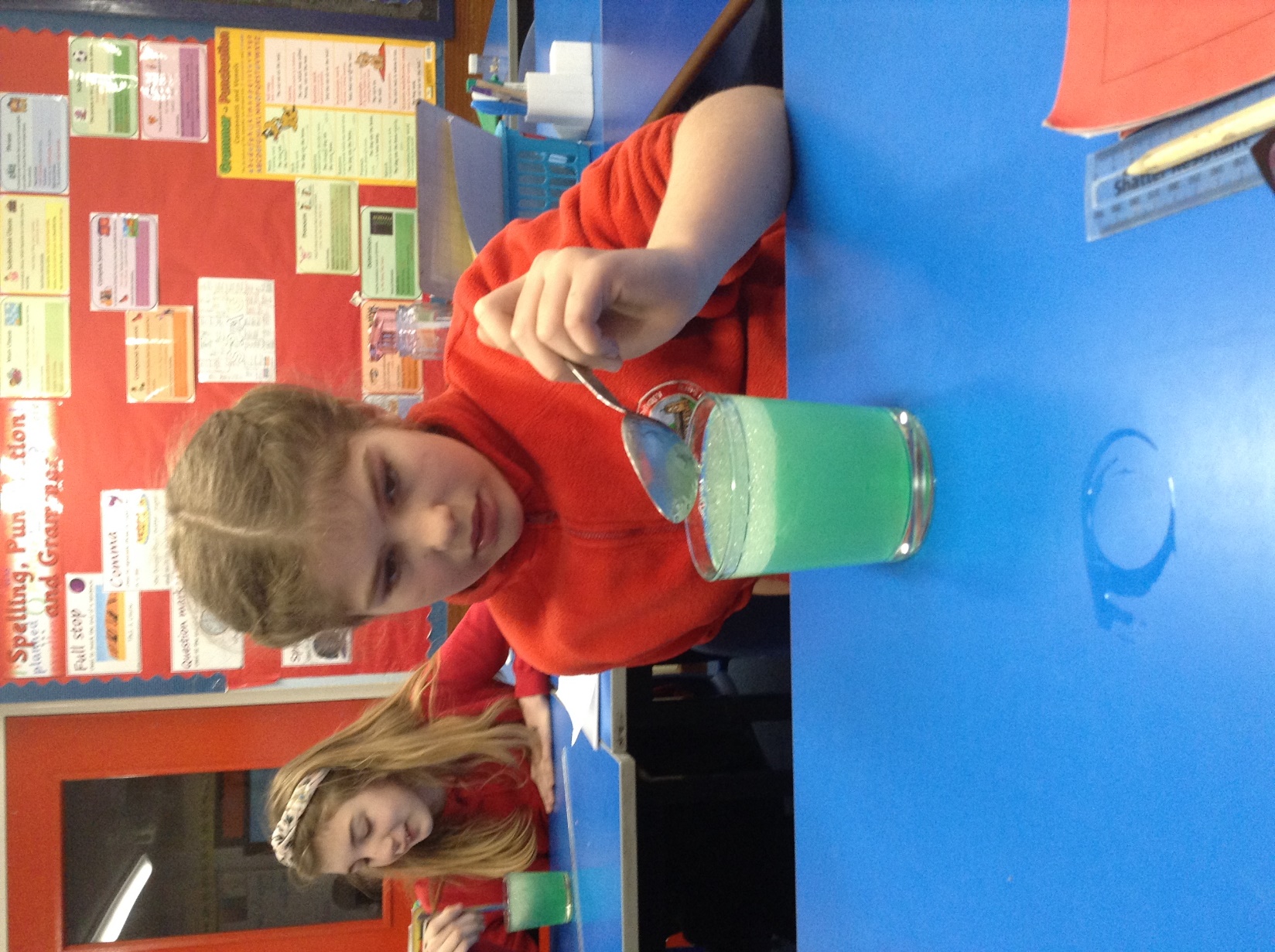 Heidi has been studying pure and impure substances in Science. She’s identified that liquid mixtures can be miscible or immiscible.
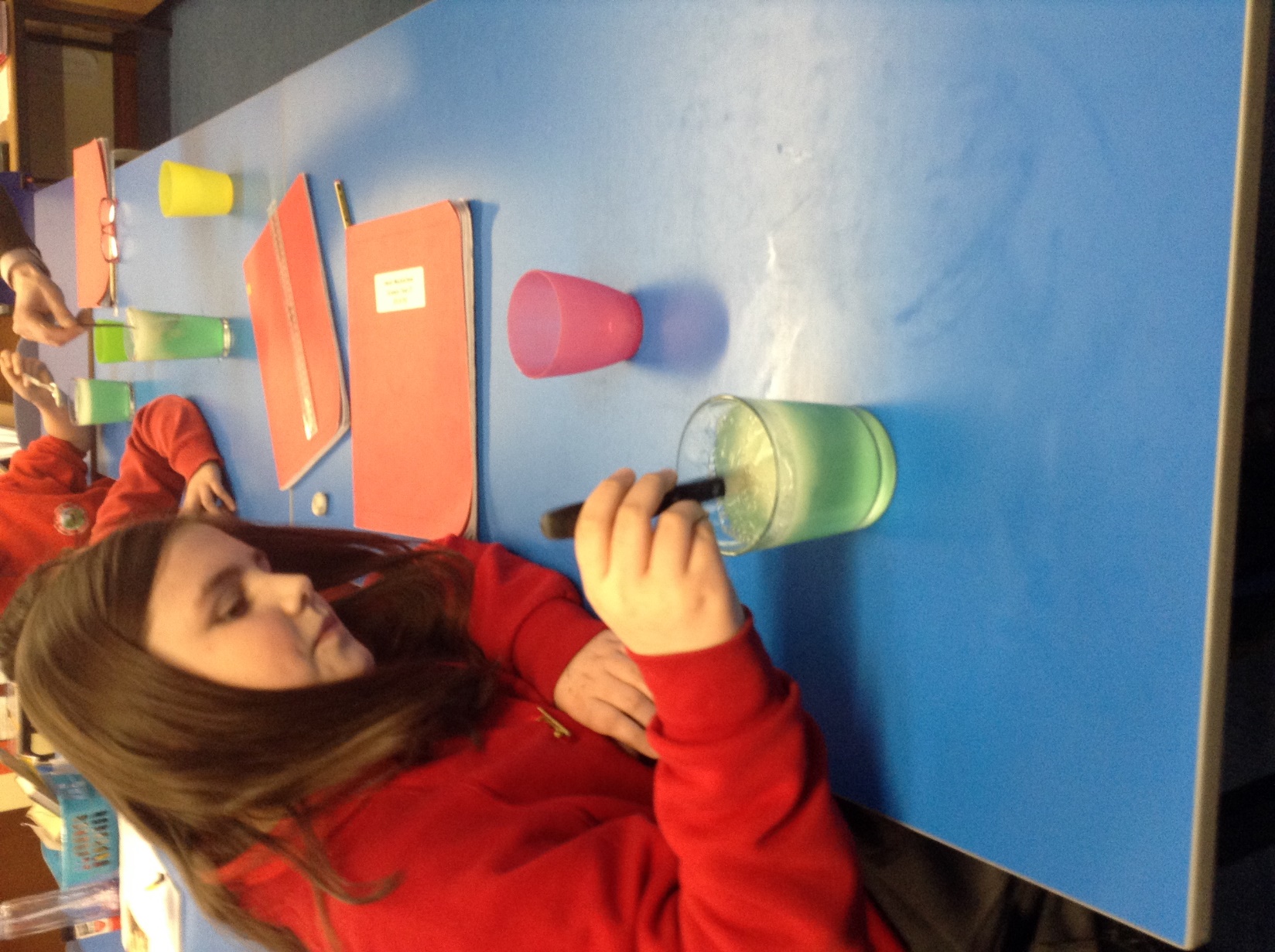 Isobel has been studying pure and impure substances in Science. She’s identified that liquid mixtures can be miscible or immiscible.
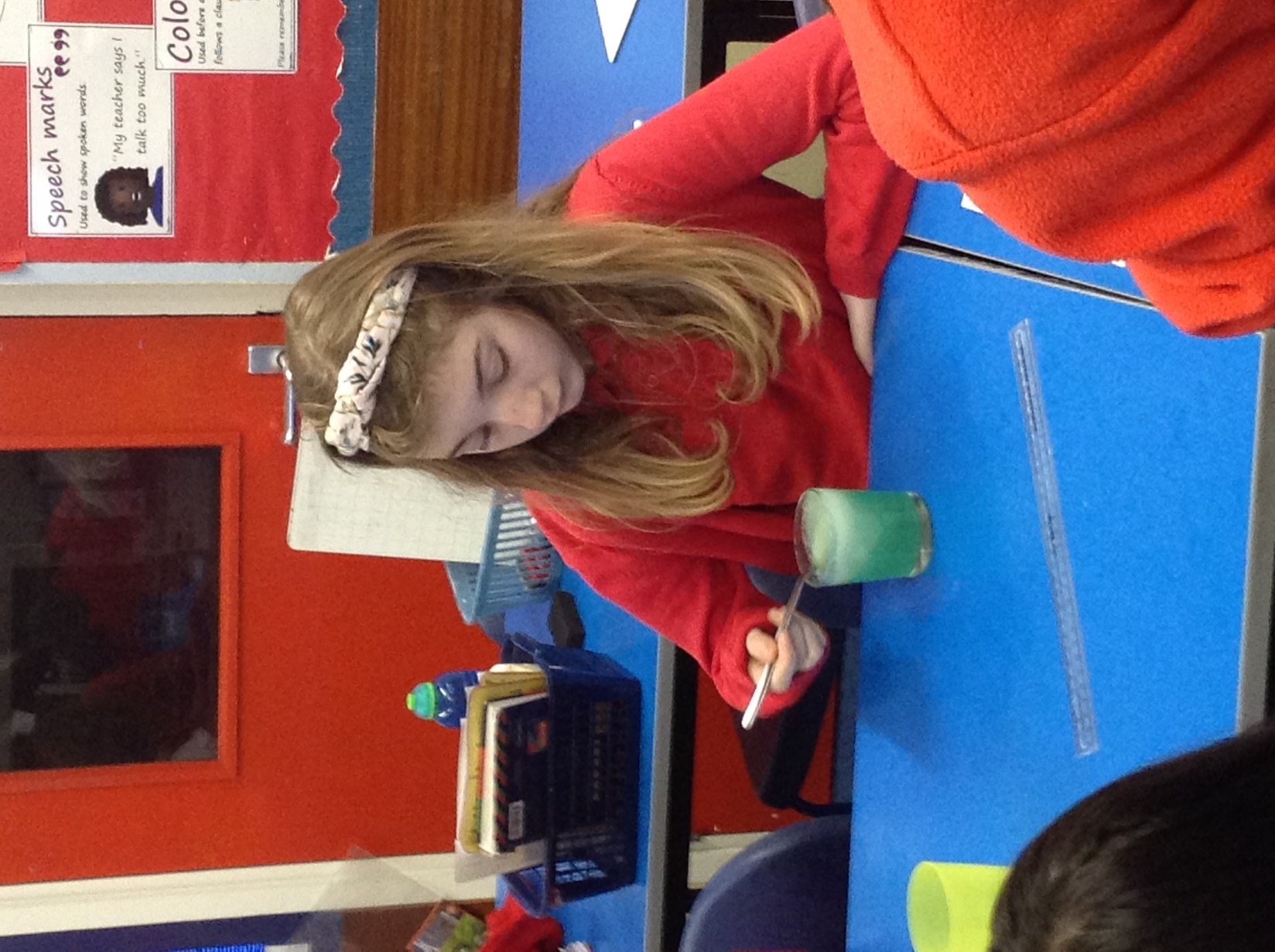 The class have been studying pure and impure substances in Science. We’ve identified that liquid mixtures can be miscible or immiscible.
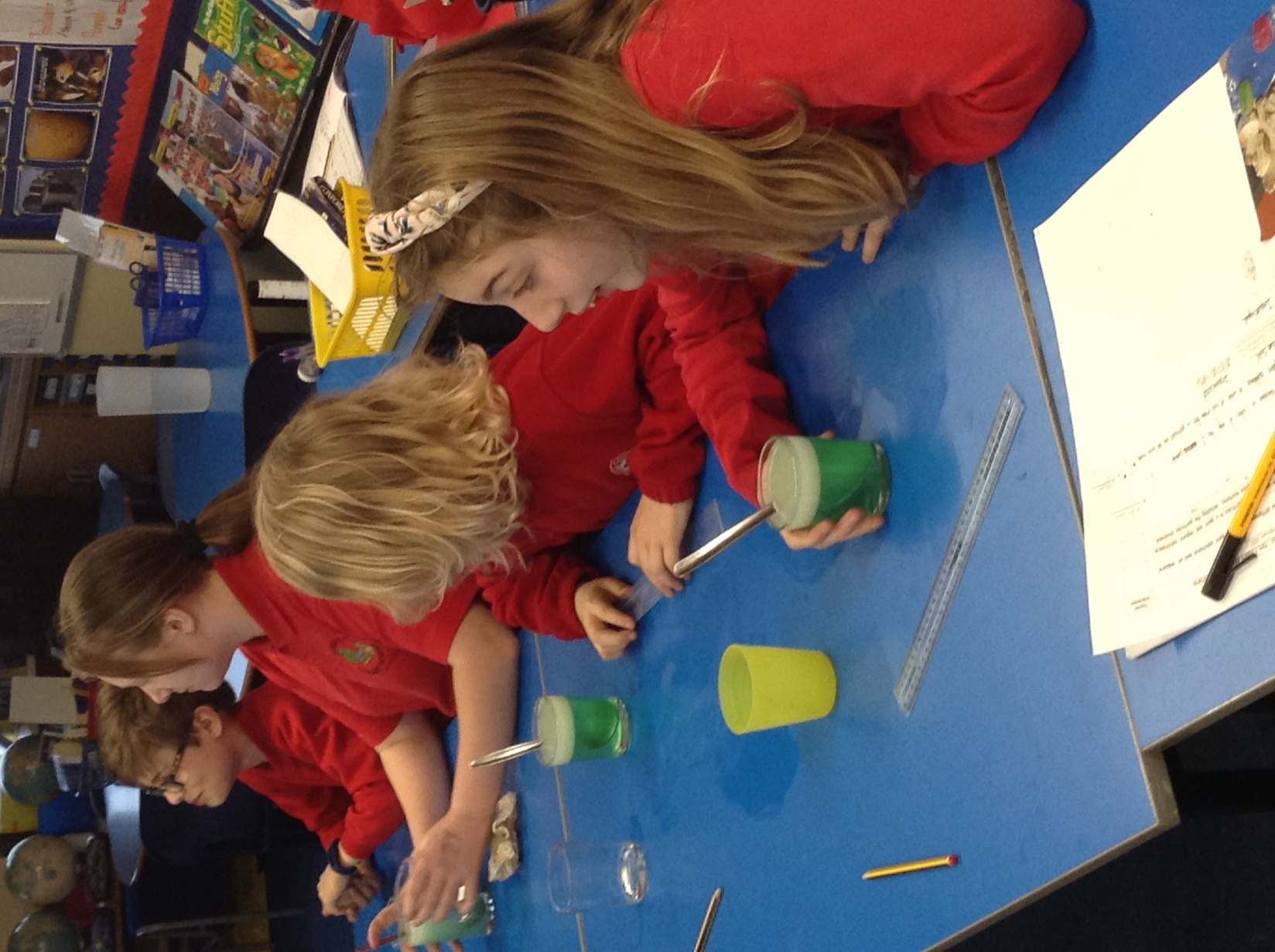 Amy has shown what the particles in pure and impure substances look like.
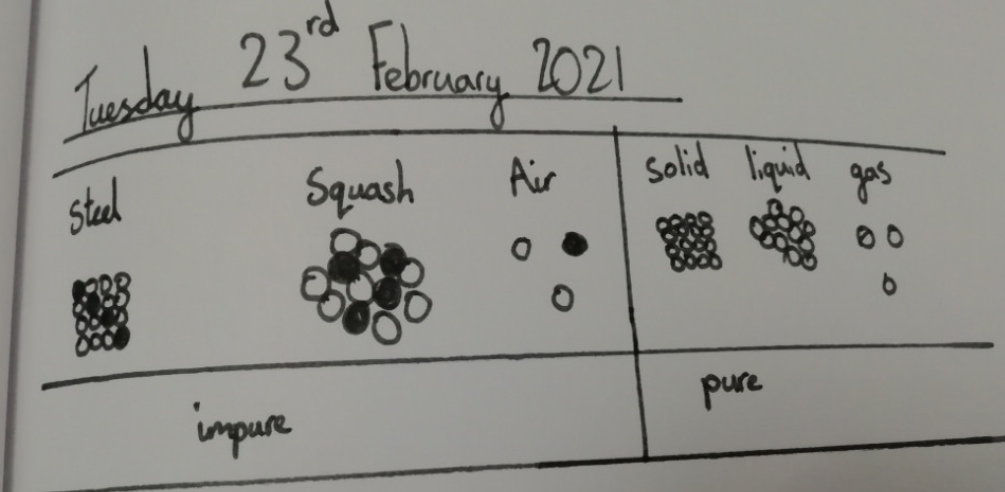 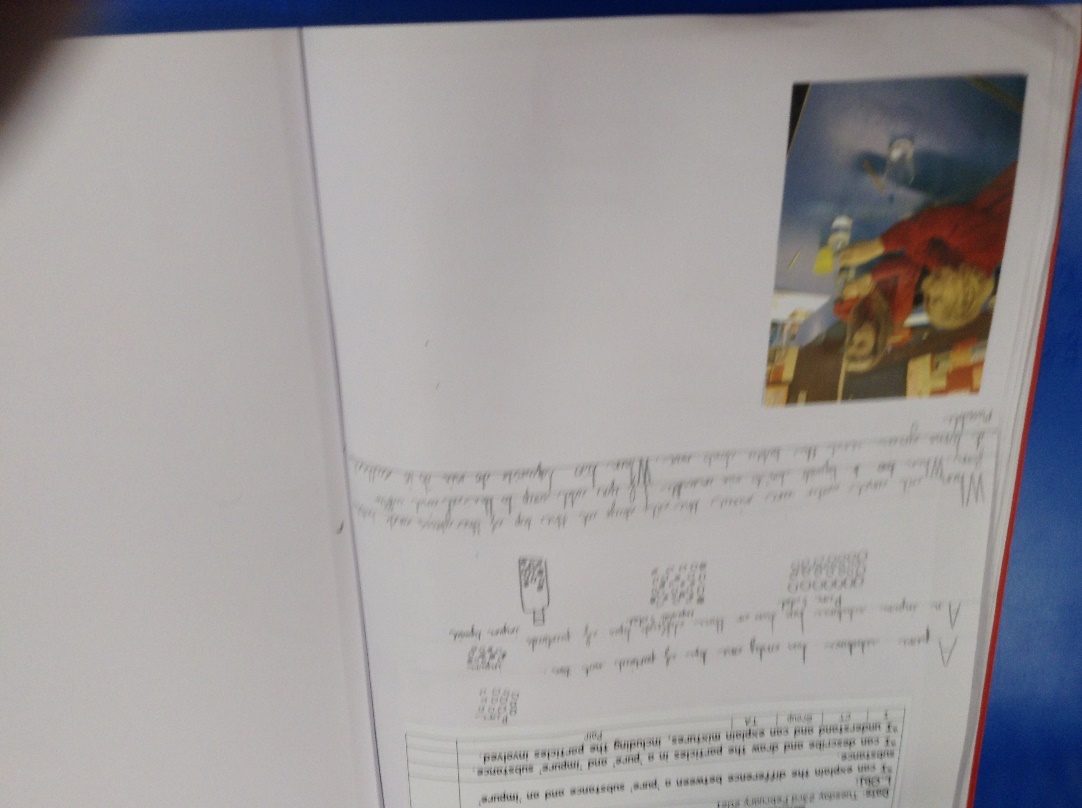 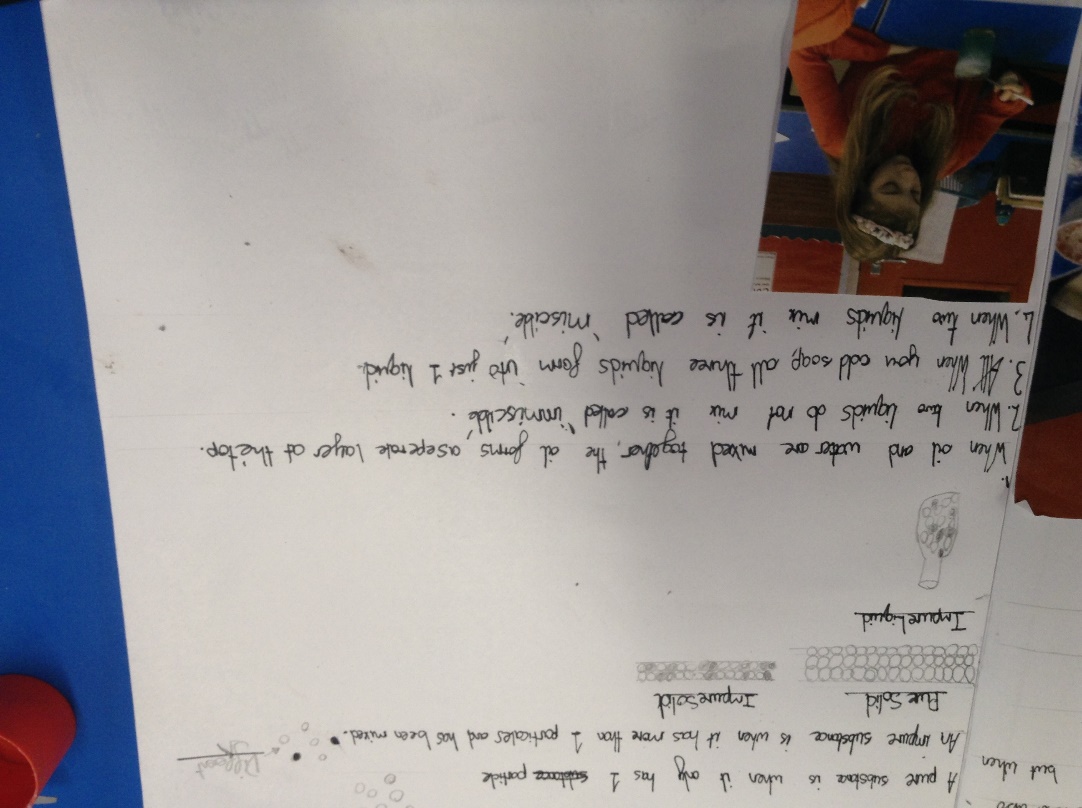 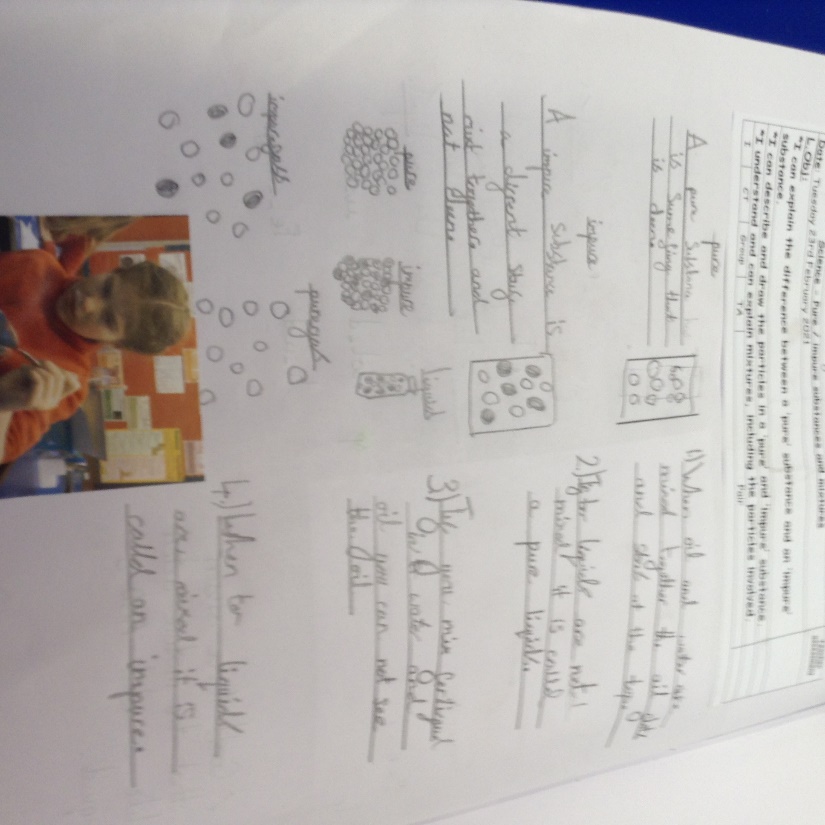 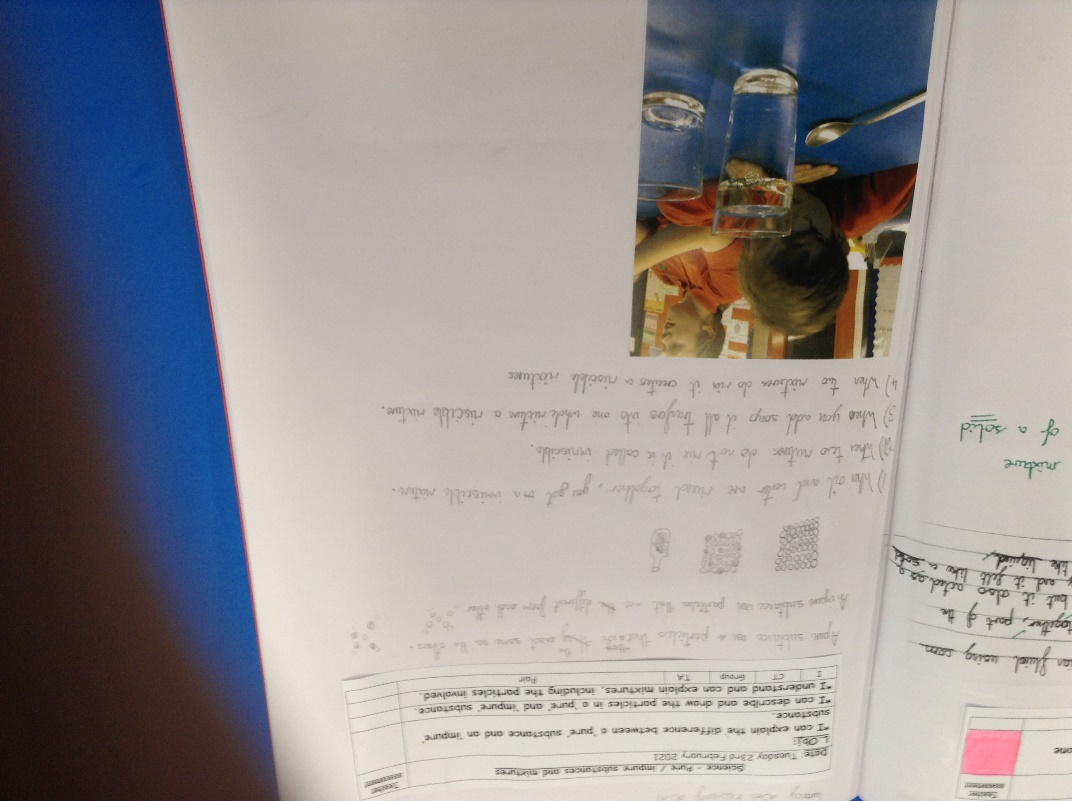 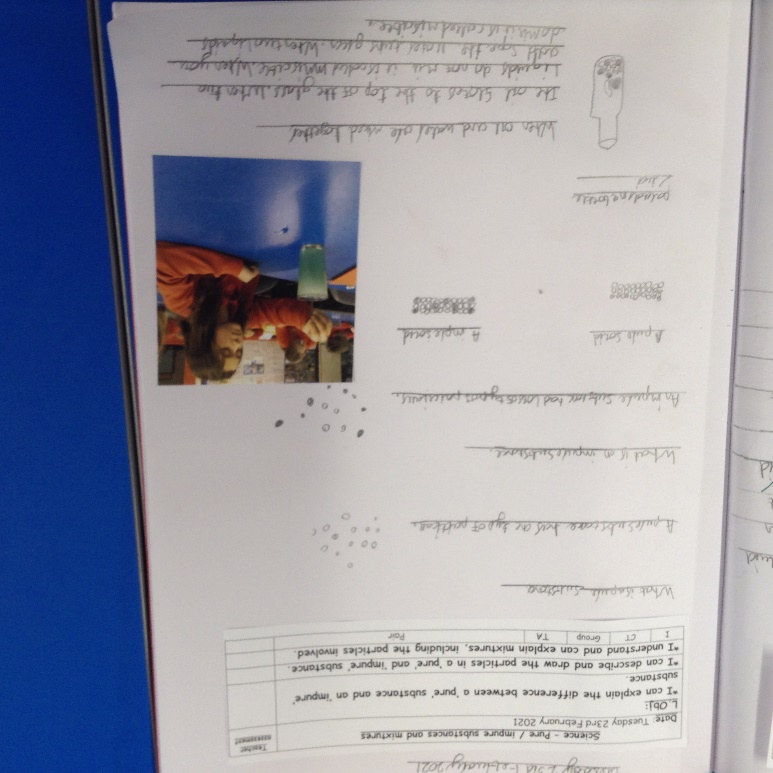 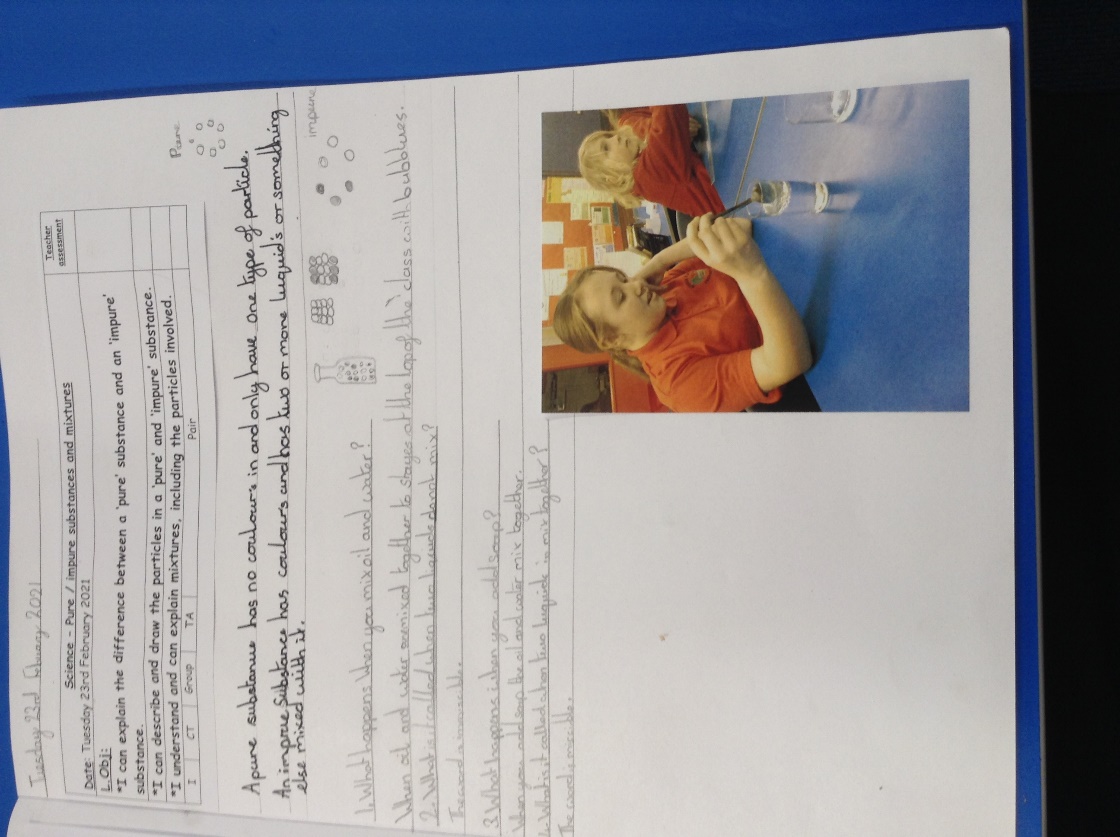 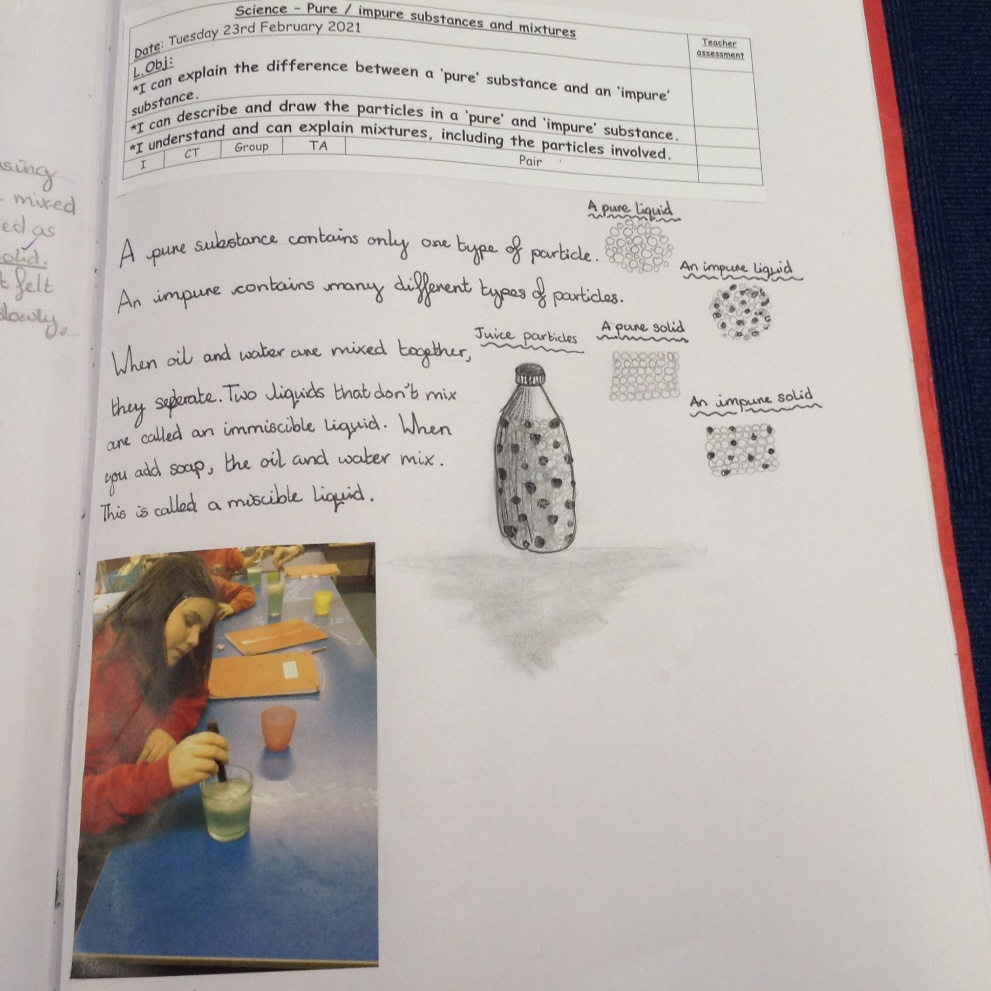 Amy has identified the relative clauses and main clauses in these complex sentences.
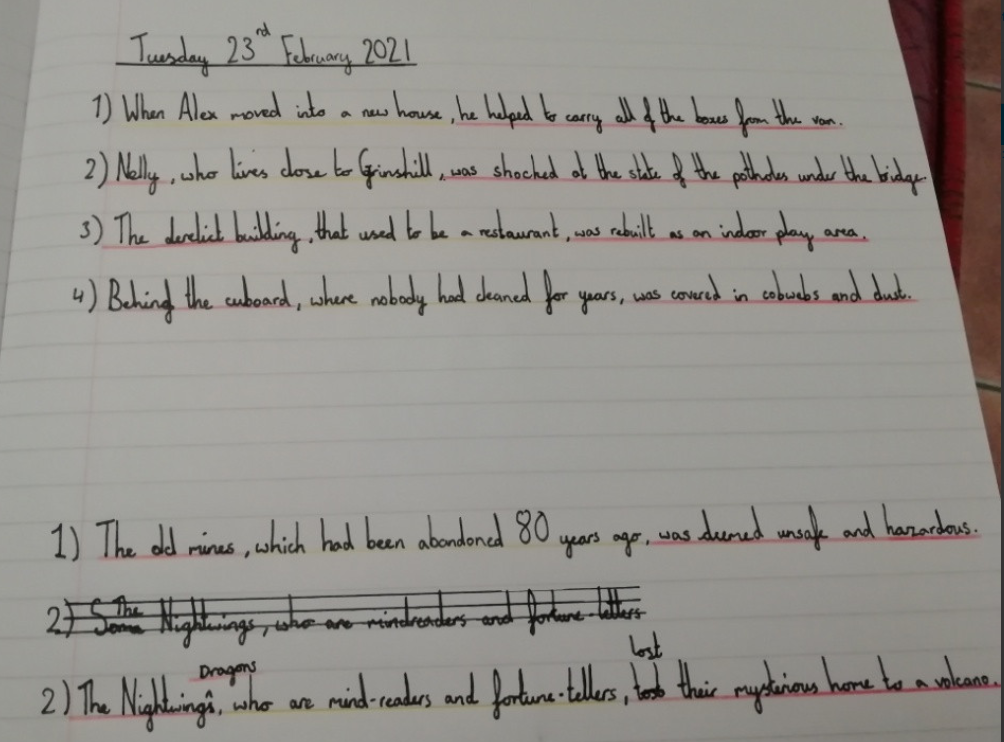 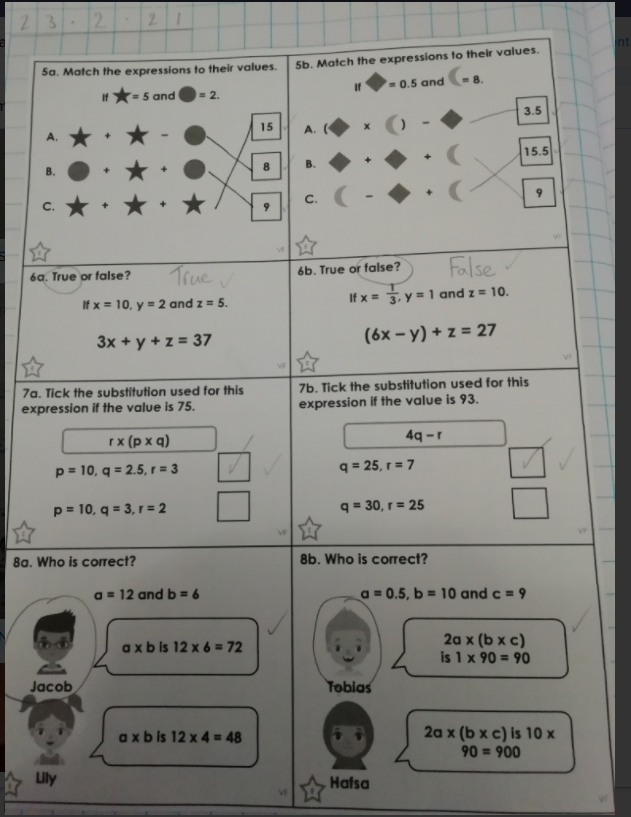 Amy has solved the calculations / problems correctly using her understanding of algebra.
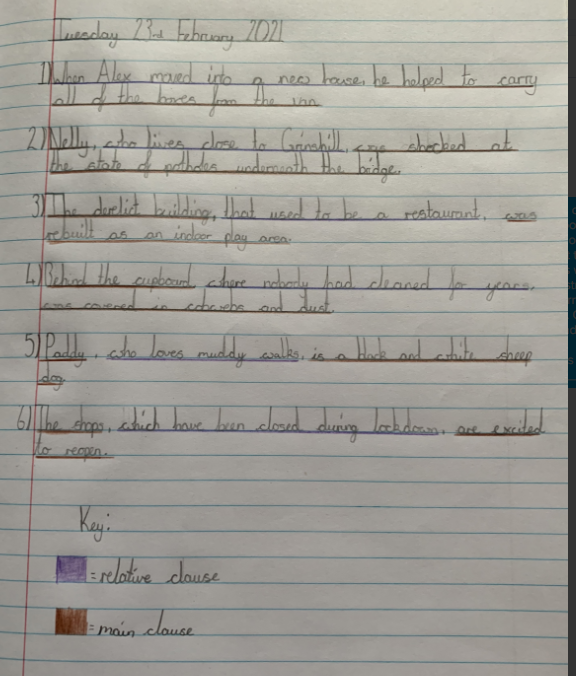 Sophie Collins has recognised the difference between the main clause and the relative clause in her sentences.
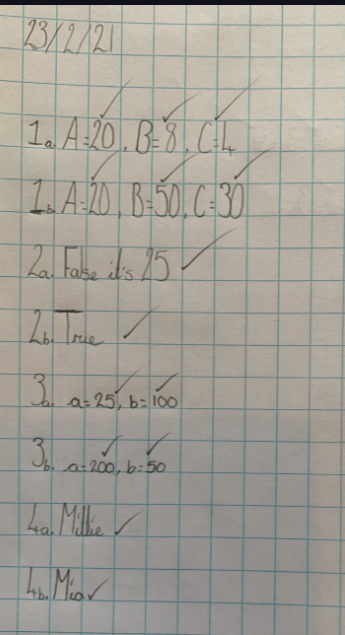 Sophie Collins has shown good understanding of algebra to help her to solve the missing letters / answers in her maths calculations.
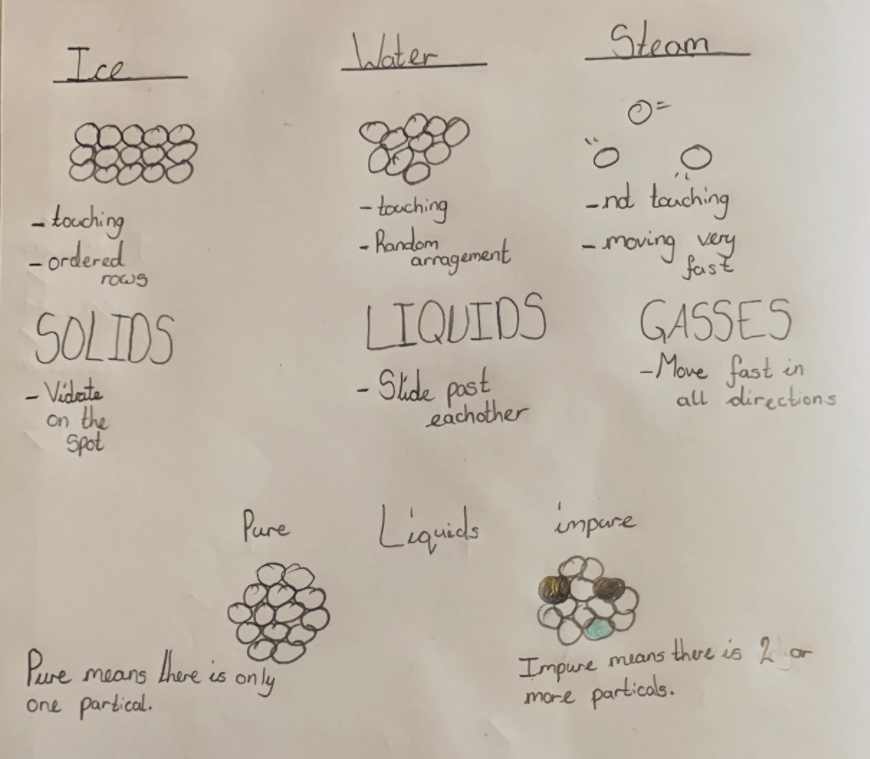 Sophie Collins has observed the science video well to learn about what the particles are like in pure, impure and mixtures of substances.
Ariana has been adding and subtracting fractions really well, including mixed numbers and improper fractions.
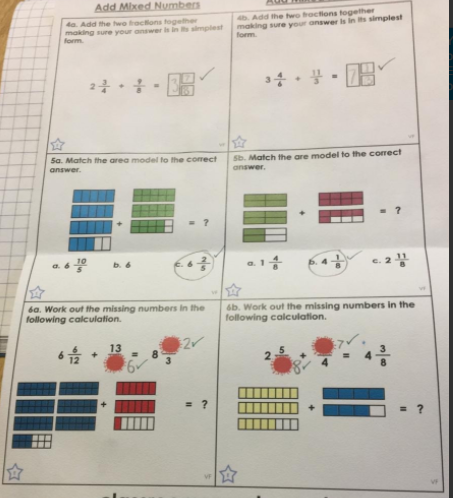 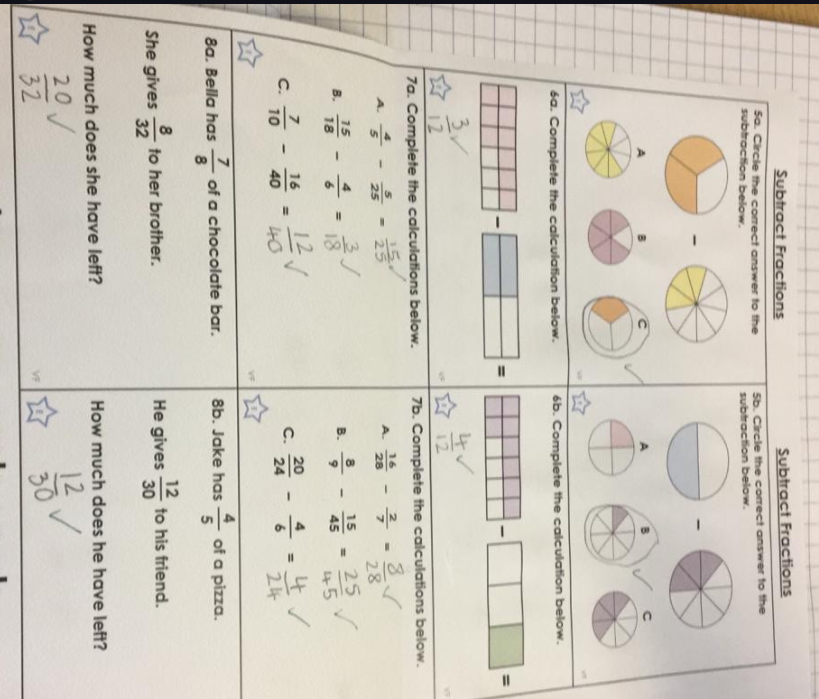 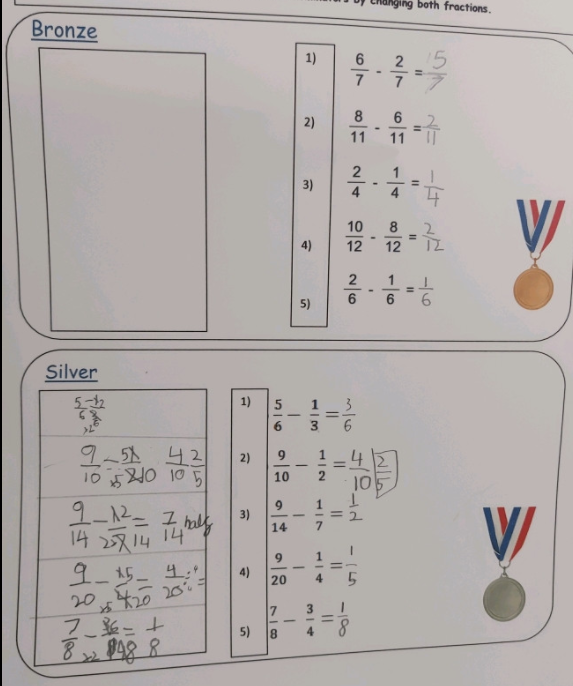 Ollie has been subtracting fractions really well, sometimes using a common denominator.
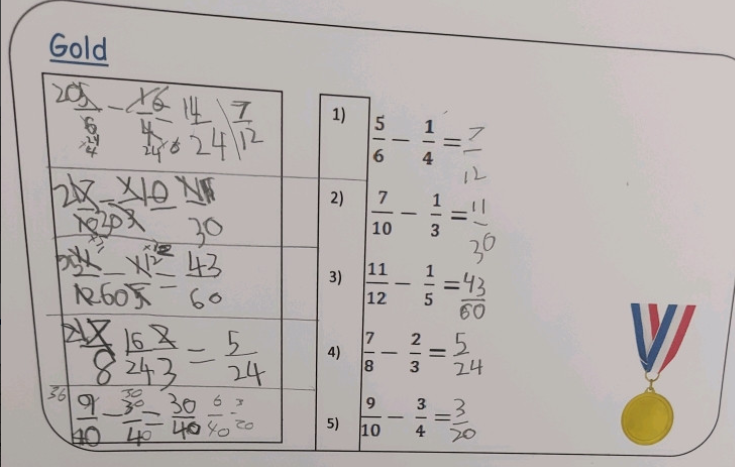 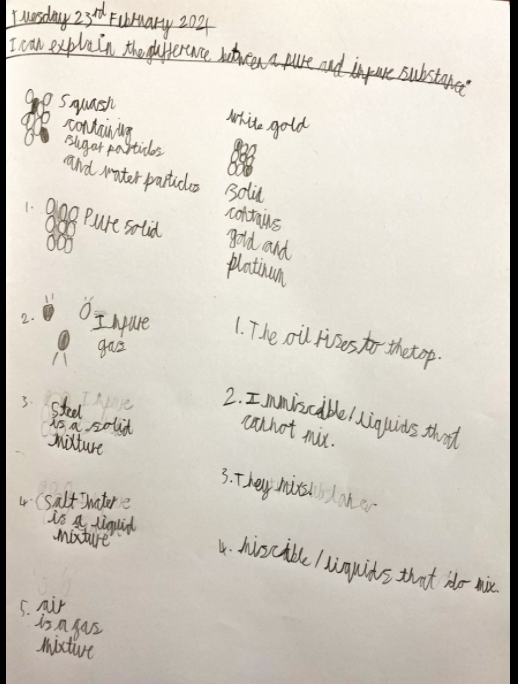 Sam has been identifying how the particles are different in pure, impure and mixtures of substances.
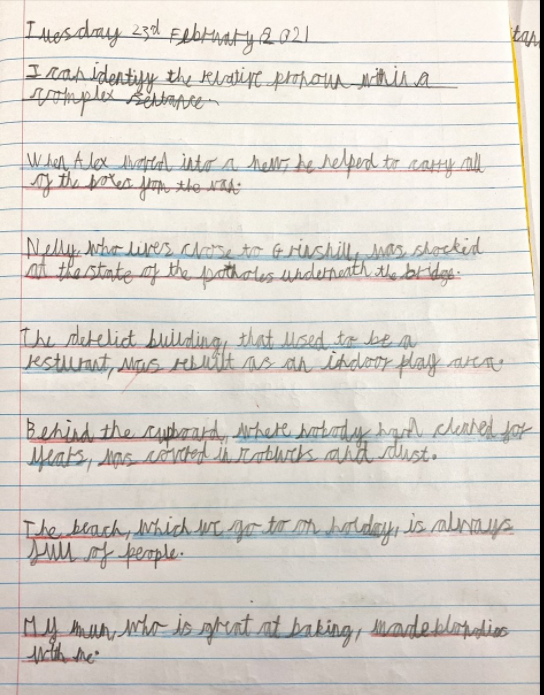 Sam has identified the different clauses in these sentences, including the relative clauses today.
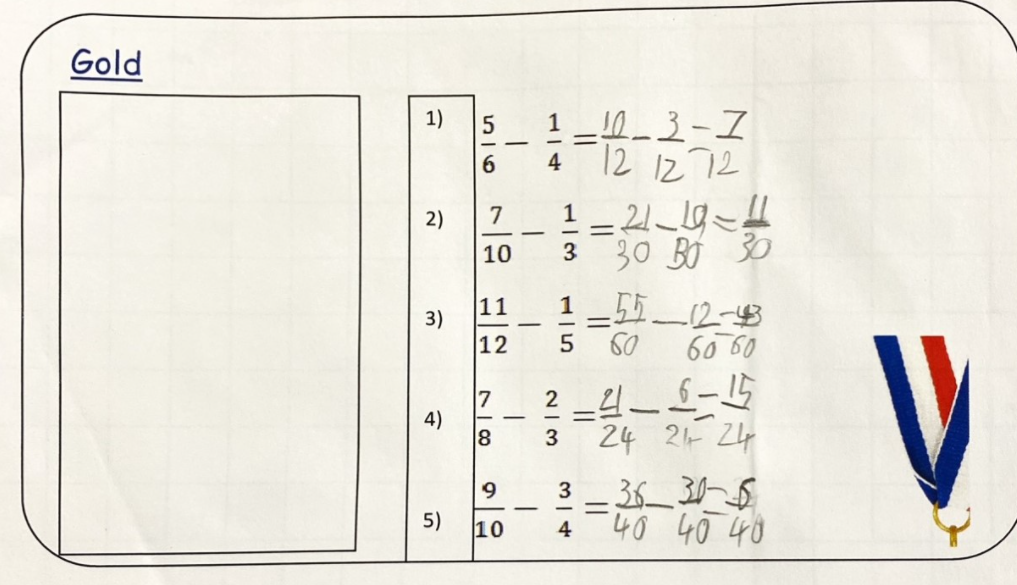 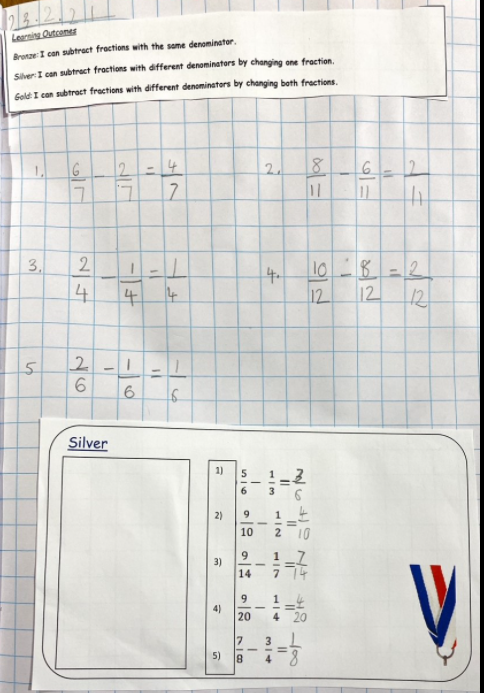 Sam has reached the gold award today by subtracting these fractions with and without the same denominator.
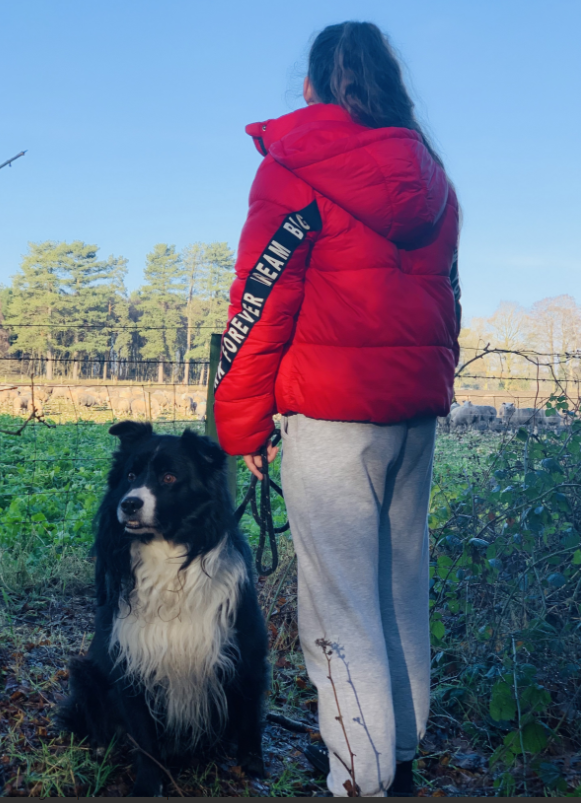 Paddy fancied a walk today but clearly he must have had a fall out with Sophie. 

They aren’t speaking to each other now!